ALIGNMENTS: RPS and Sequential
May 1, 2019
By: Jay Urquhart
JAY URQUHART
ABOUT ME
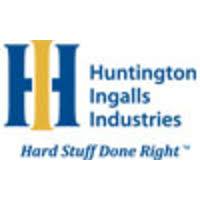 Dimensional Control Apprentice 2007-2011

Metrology Technician 2011 – 2015
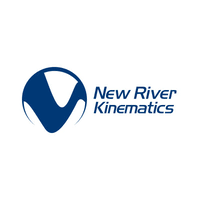 New River Kinematics 2015 - Present
Ribbons
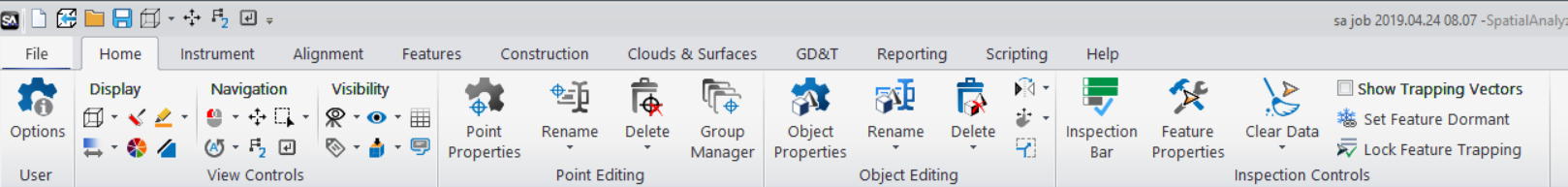 SA has added Ribbons!
NRK never stops developing-Always striving to be the best
Continued Investment for now and the future
SA has never been better and easier to use
Ribbons
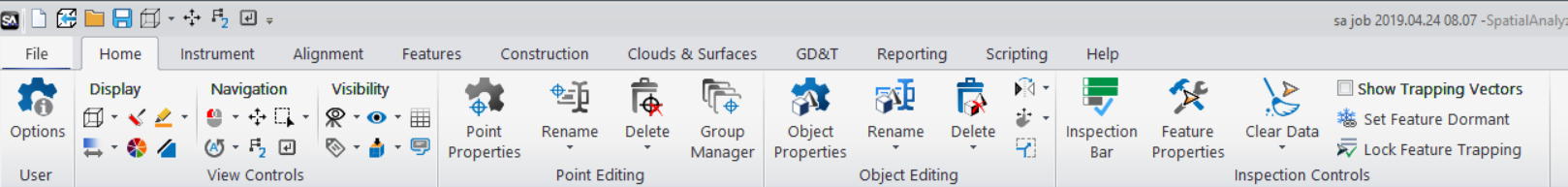 Why:
Streamline processes/Easier to use
Modern look and feel
Reduces mouse clicks
Easier access to frequently used commands
Without loss of functionality
Legacy Interface will remain and easily reset
TEXT Questions to (757)-300-1774
ALIGNMENTS
INSTRUMENT > LOCATE
Point to Point Alignments
Measure Nominal Points
Best-Fit
Nominal Geometry Relationships
RPS Alignment

Points to Objects Alignments
Quick Align to CAD
Minimizing Relationships
RPS Alignment

Frame to Frame Alignments
Frame Wizard
Frame to Frame
 
Cloud to Object Alignments
Align Cloud to CAD
Align Cloud to Mesh

 *Sequential Alignment*
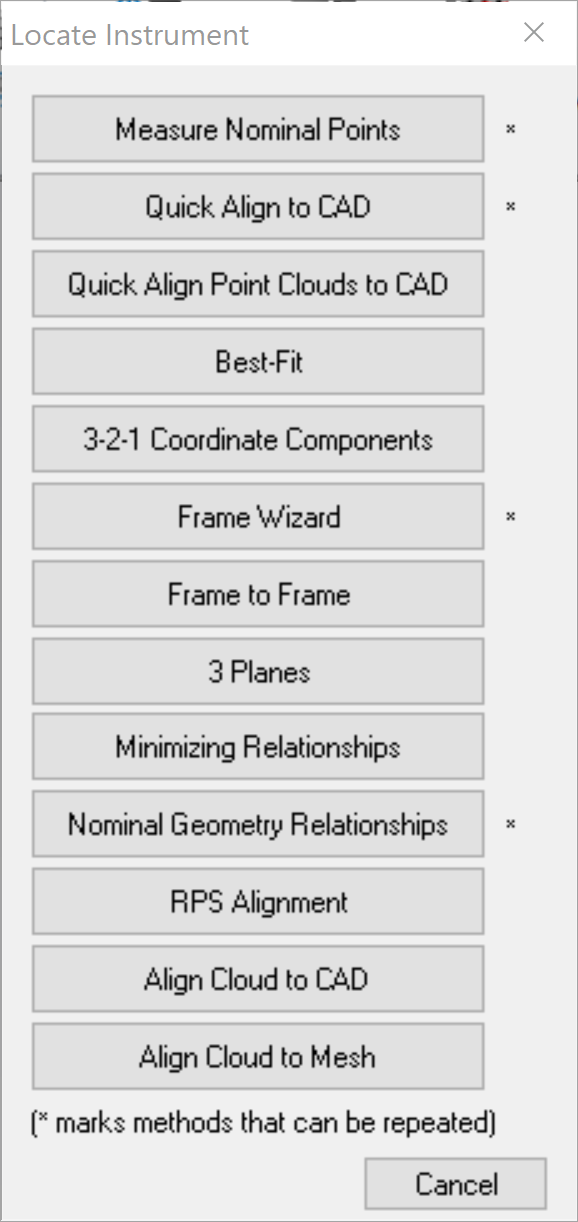 NEW ALIGNMENT TECHNIQUES
RPS & Sequential Alignments

What are they?

What do you need to run them in SA?

How to flow through the alignment process.
RPS ALIGNMENT
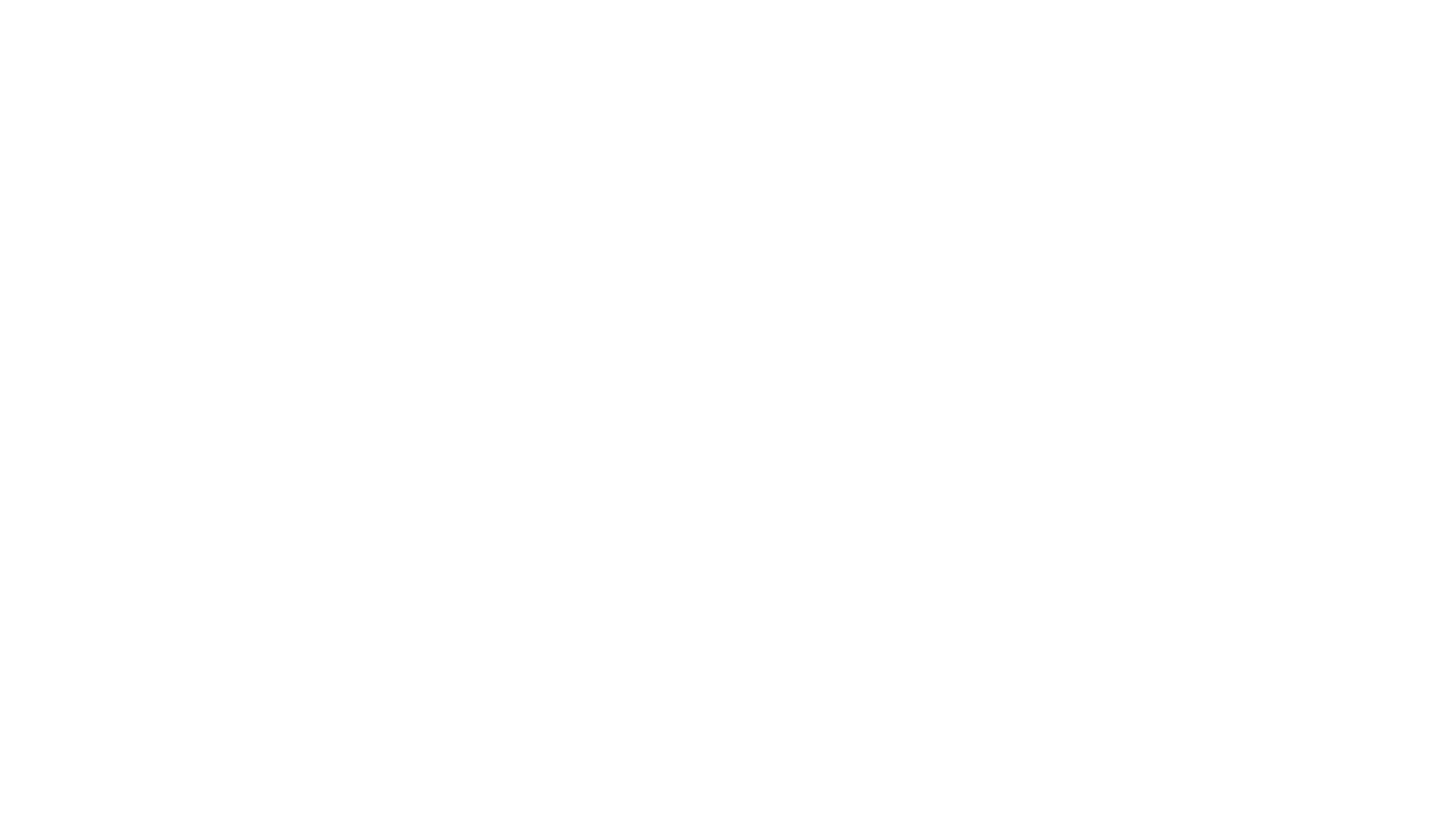 RPS ALIGNMENT?
Reference Point System

Uses surface points

Point reducible features
      (Circles, Slots and Spheres)
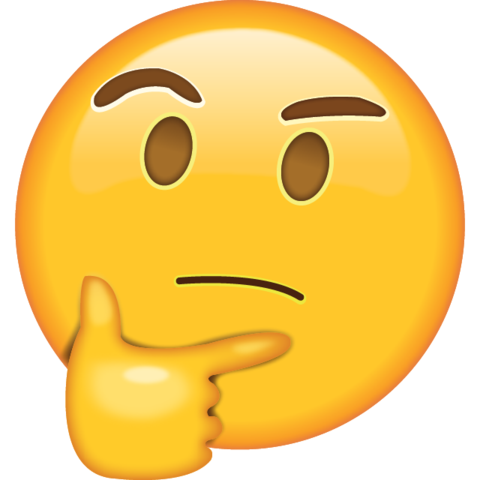 RPS ALIGNMENT
RPS is unique in that it provides the means to use a set of point reducible features (such as circle centers) as well as surface points to achieve an alignment.
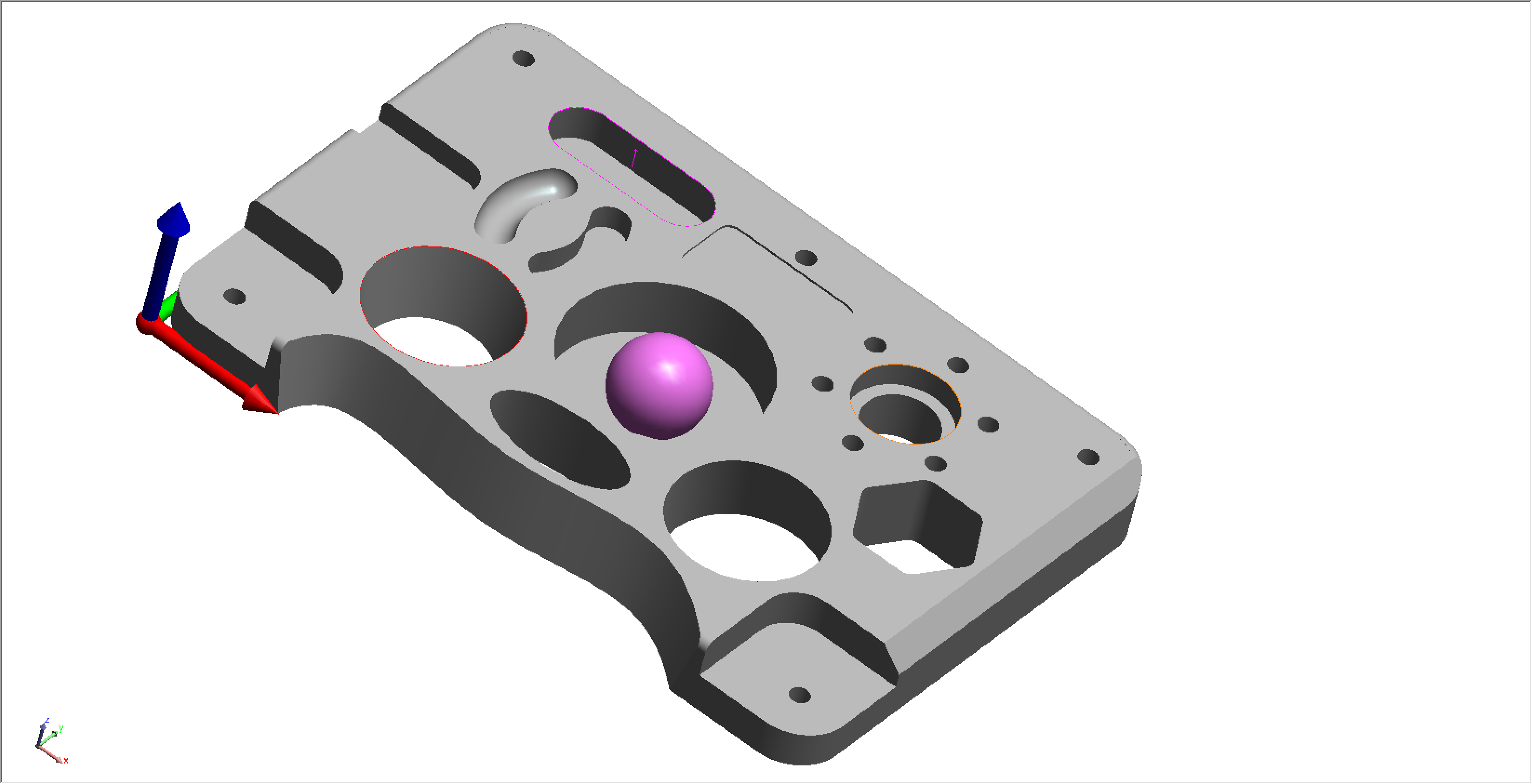 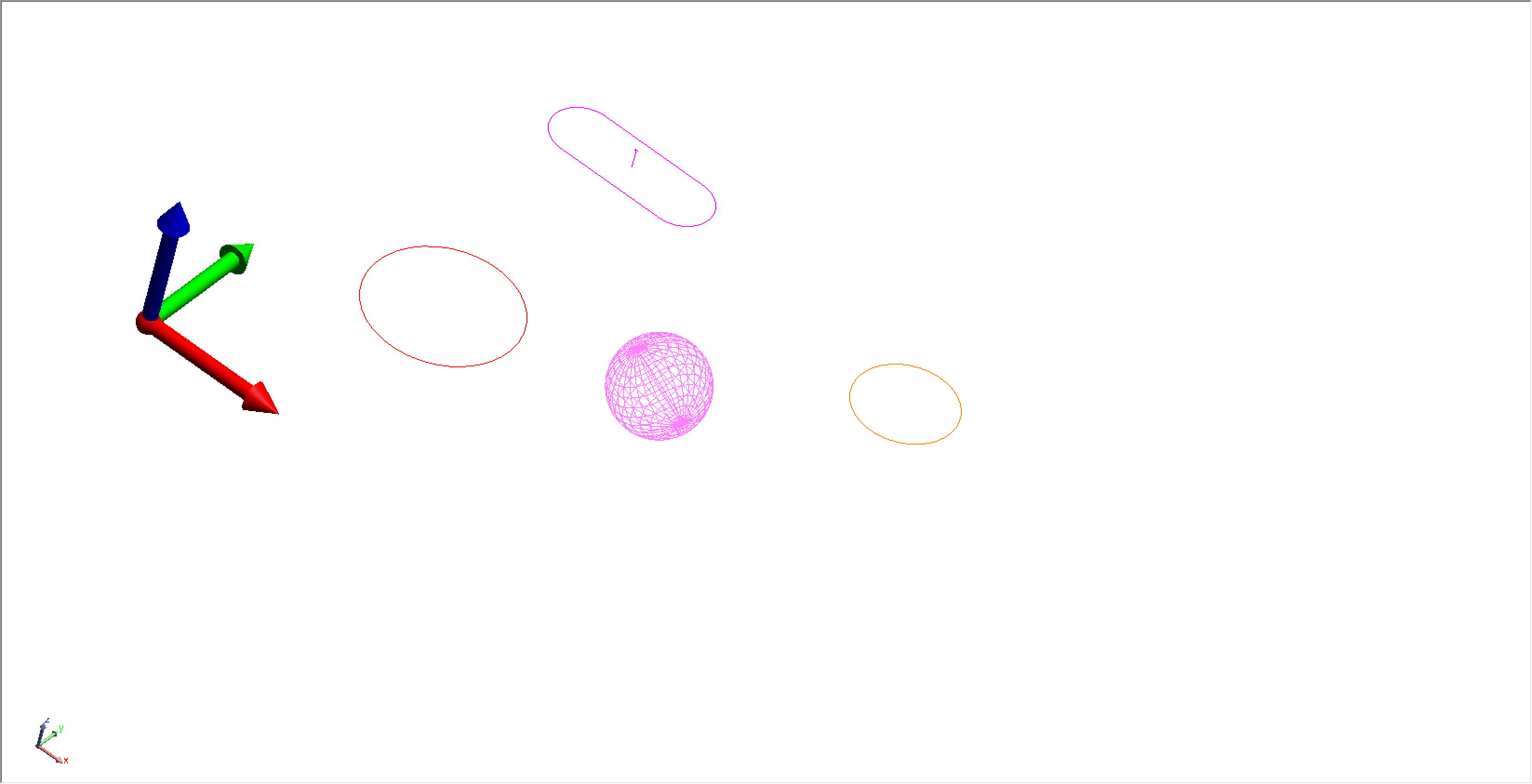 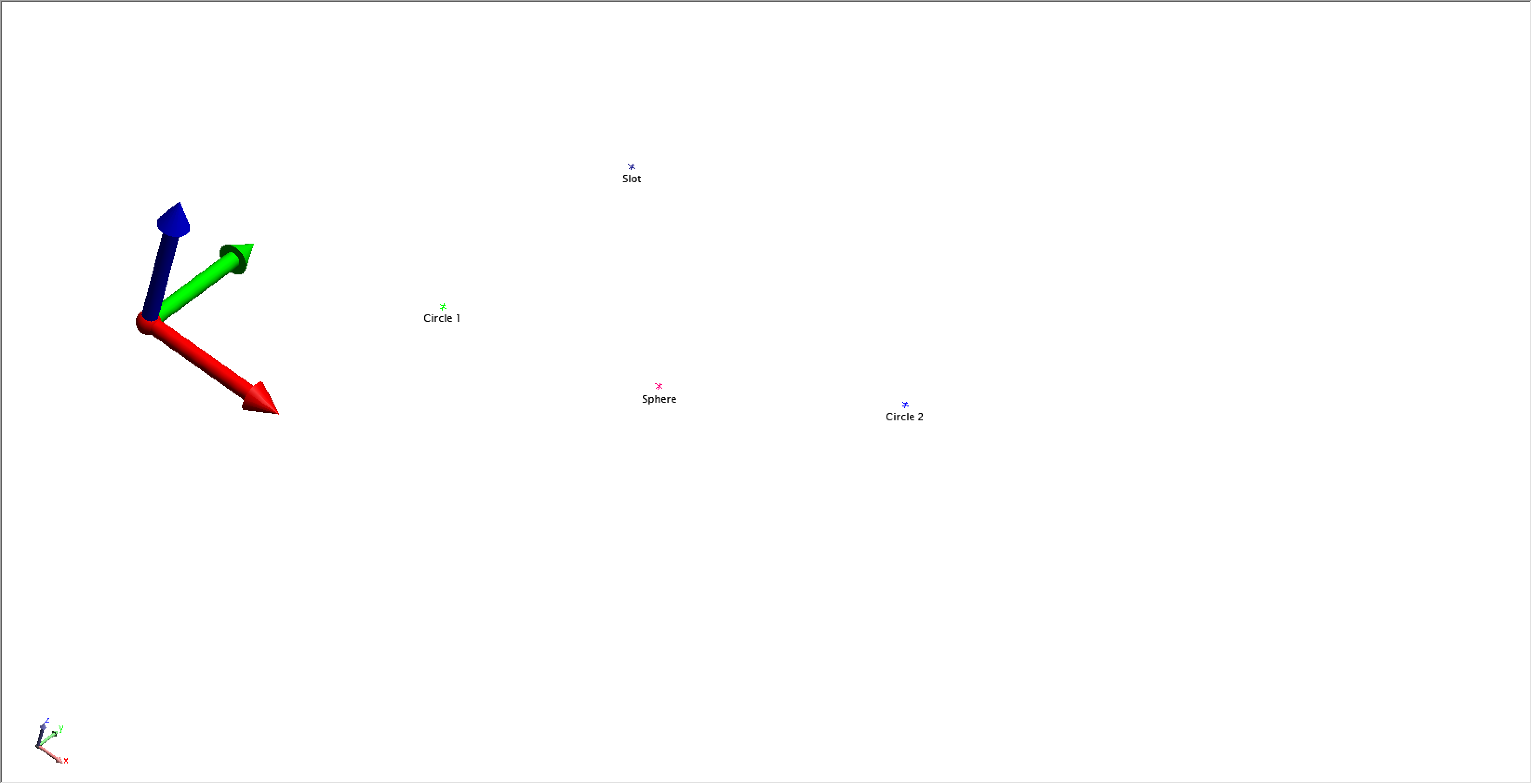 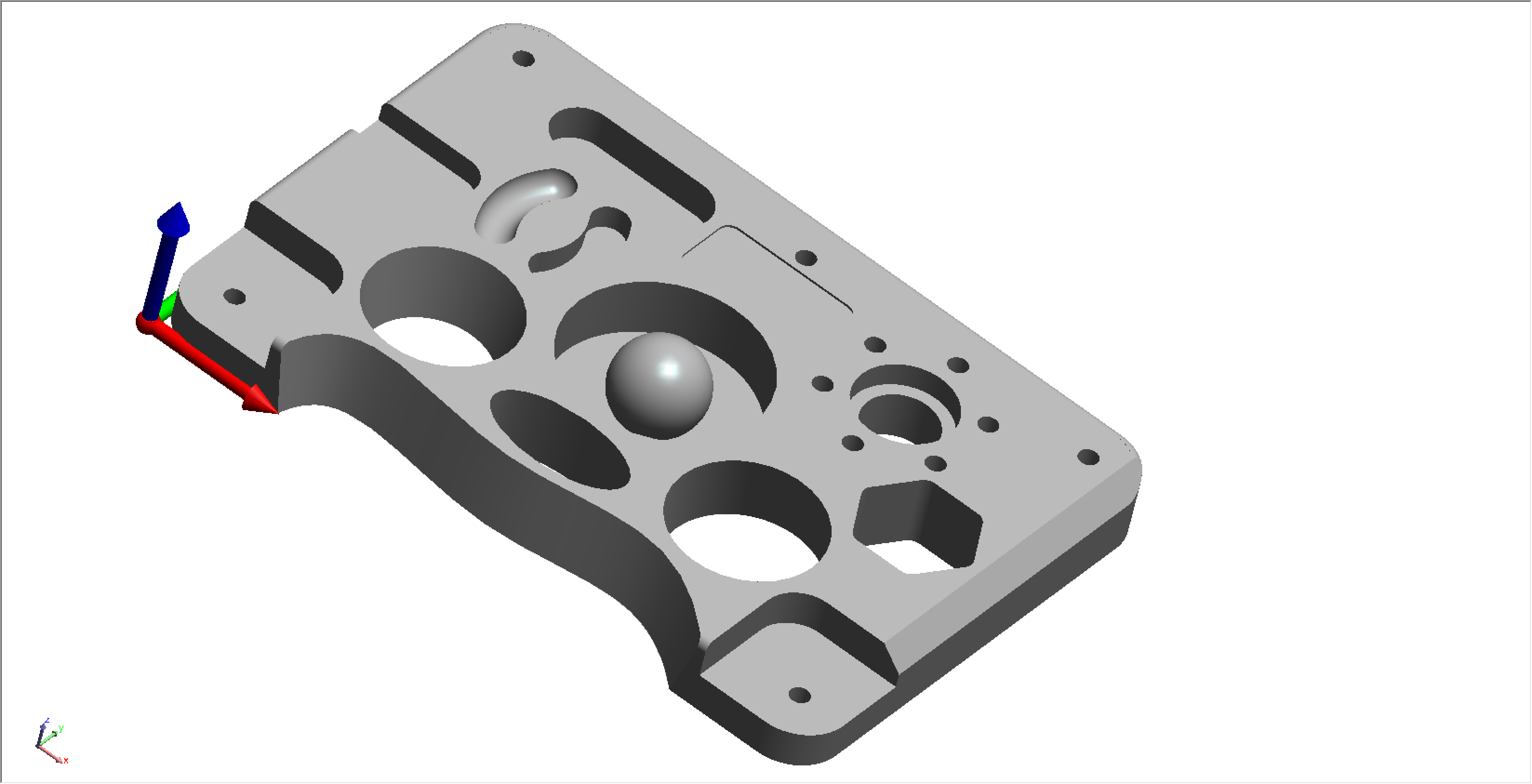 Slot
Circle 2
Circle 1
Sphere
RPS ALIGNMENT(Reference Point System Alignment)
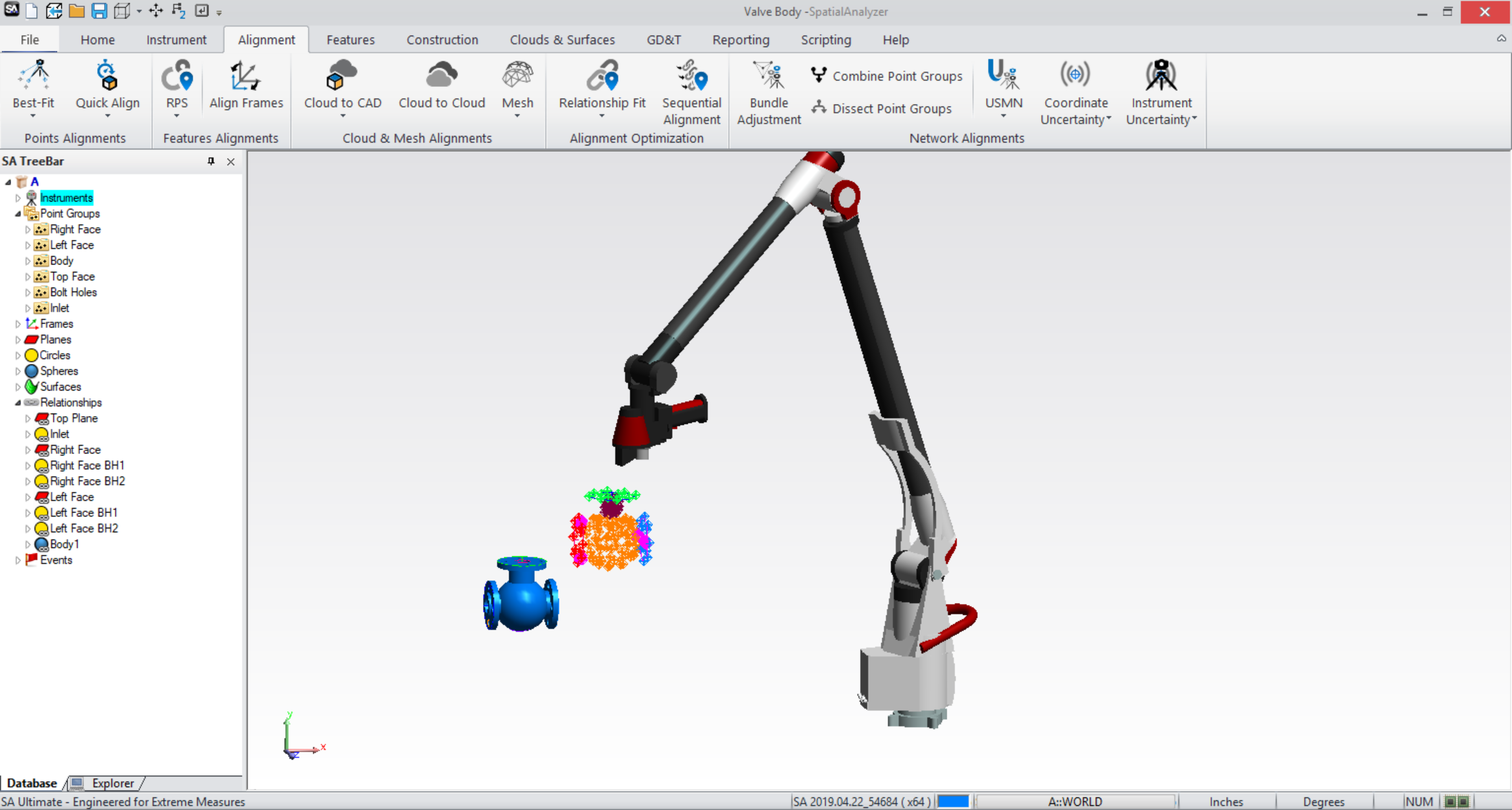 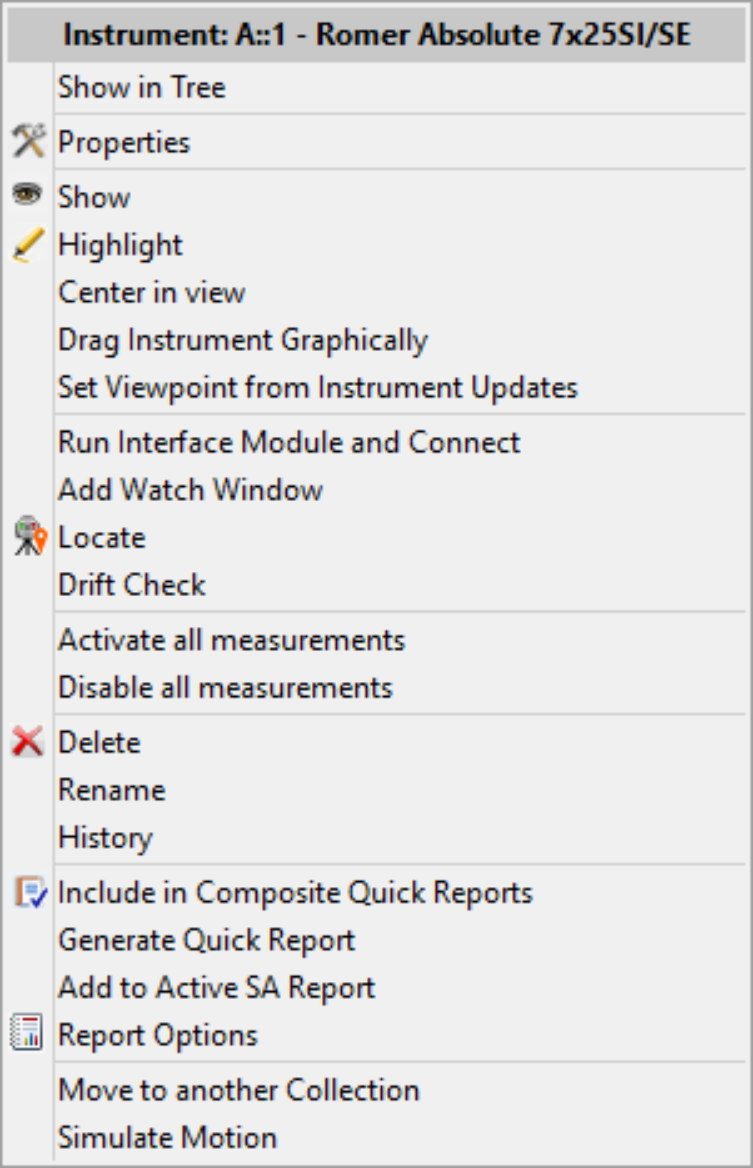 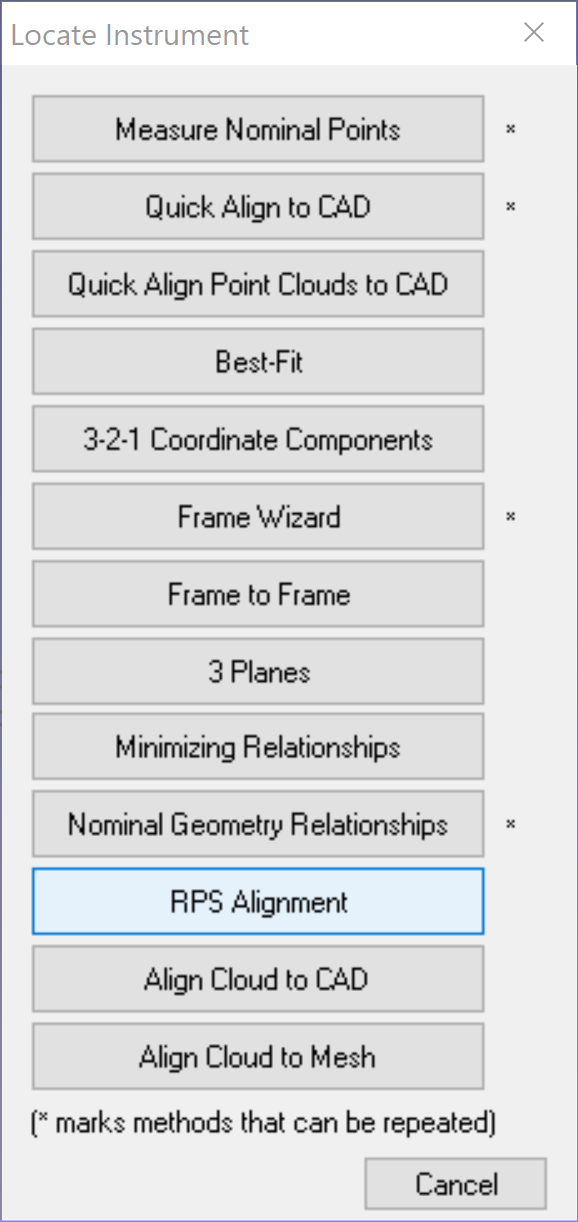 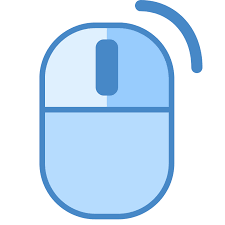 RPS ALIGNMENT(Reference Point System Alignment)
Creates nominal geometry slot relationship
Run (re-run) Alignment Fit
Nominal geometry circle relationship
Creates nominal geometry sphere relationship
Apply Alignment Fit
Allows for selection or creation projection plane
Select Existing Geometry Relationship
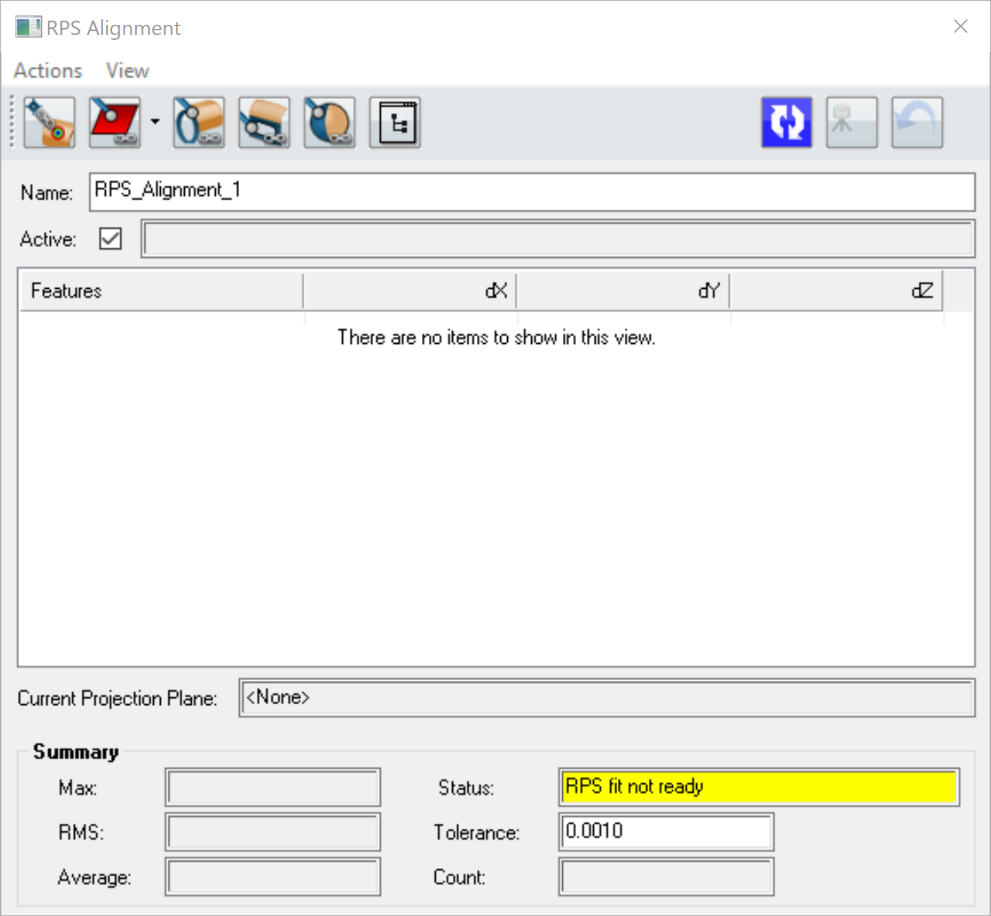 Point to reference point relationship
Undo Previous Instrument Locate
RPS ALIGNMENT(Reference Point System Alignment)
Nominal geometry relationships can be created ahead of time or from the RPS dialog.
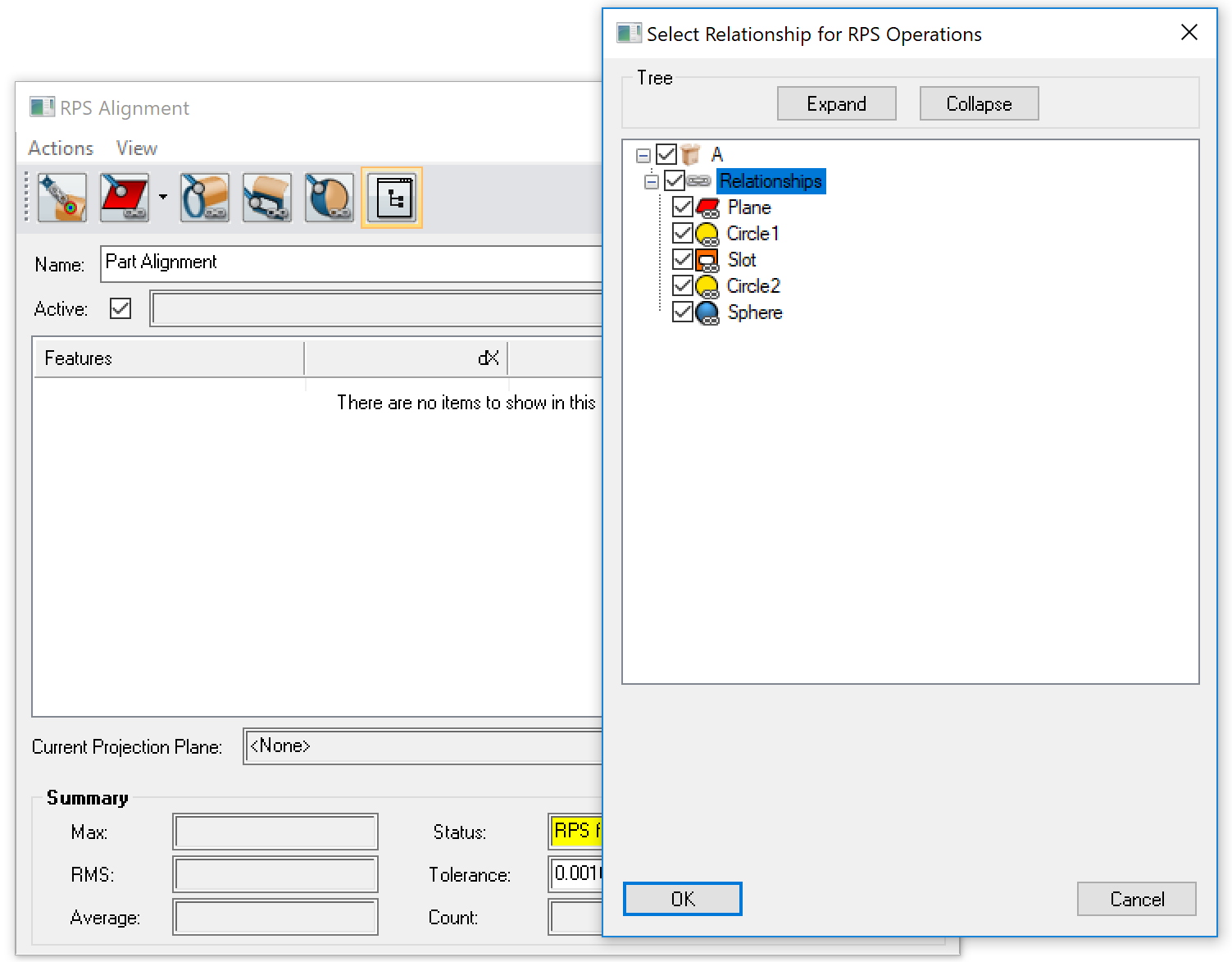 Visit our Part Inspection and Job Templating Sections to learn more!!
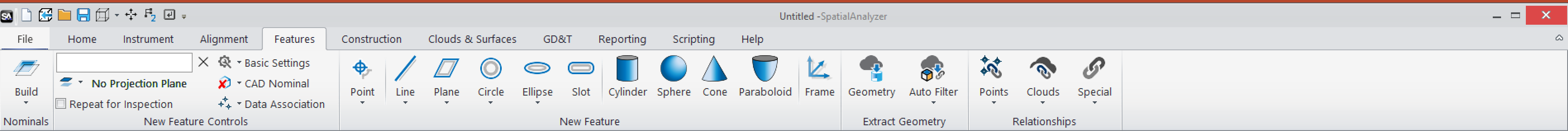 RPS ALIGNMENT(Reference Point System Alignment)
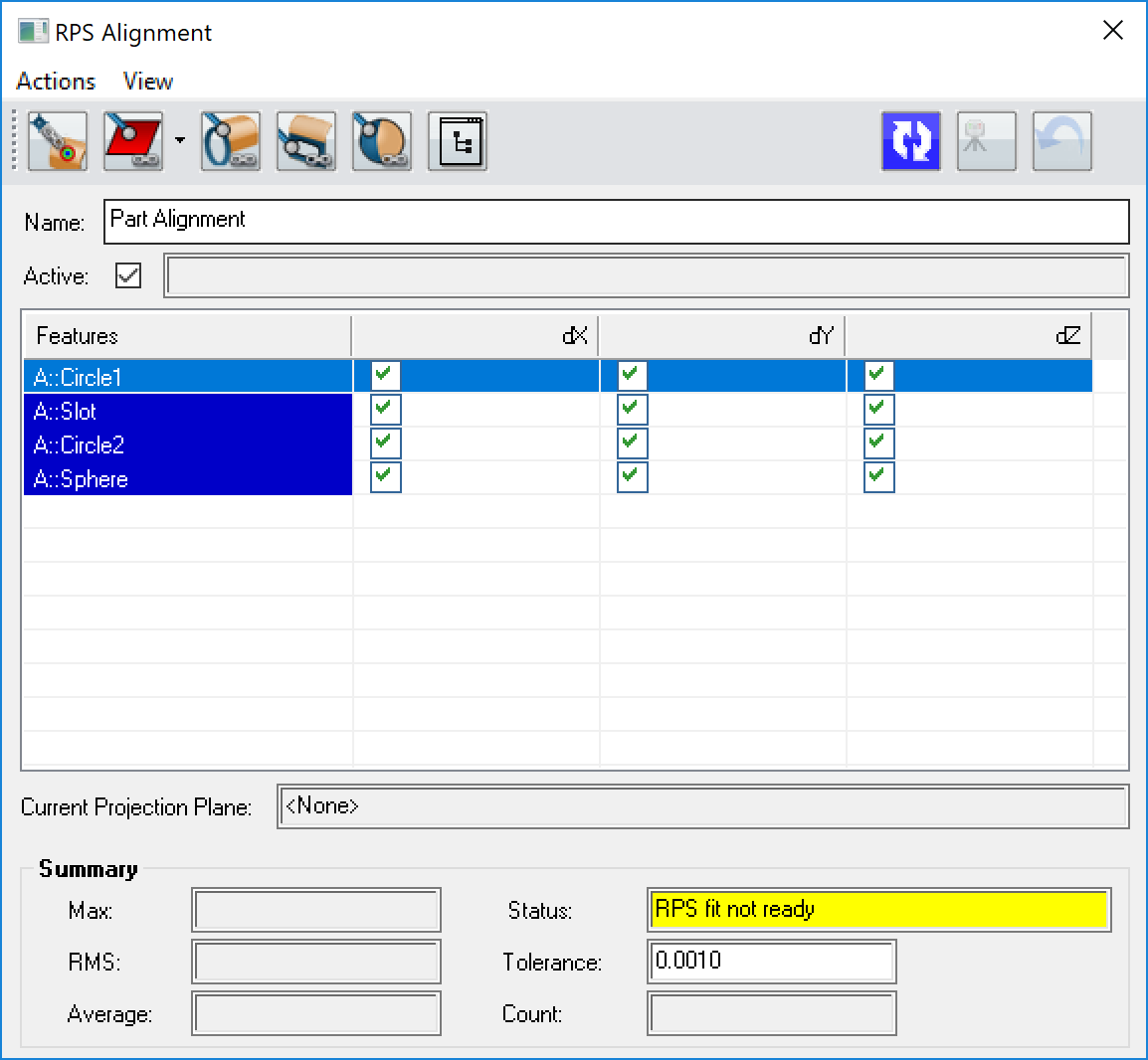 Name Alignment
Choose degrees of freedom
RPS ALIGNMENT(Reference Point System Alignment)
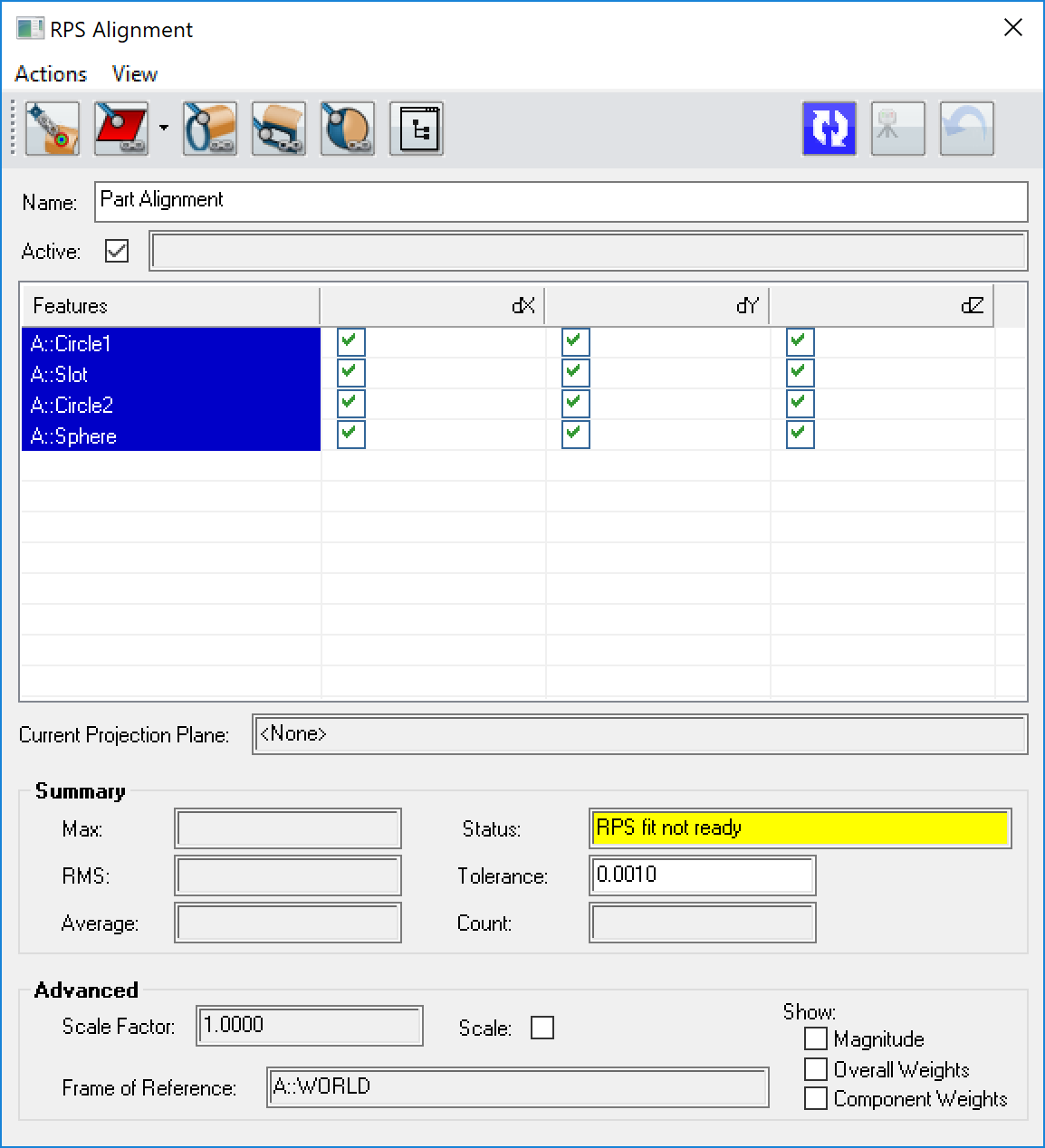 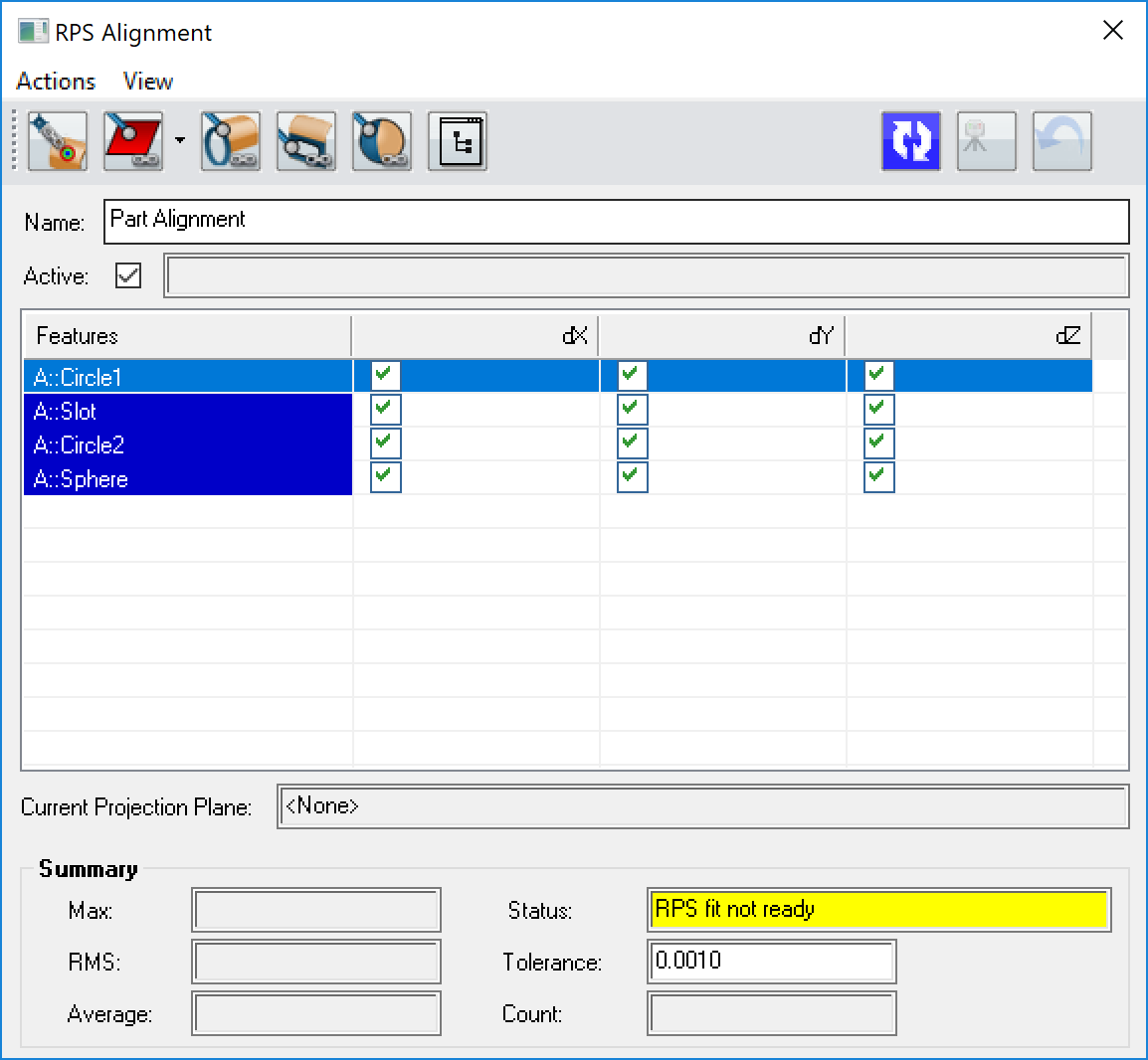 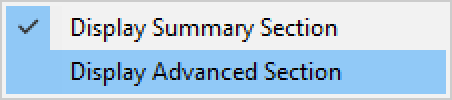 Show the advanced section for more information.
RPS ALIGNMENT(Reference Point System Alignment)
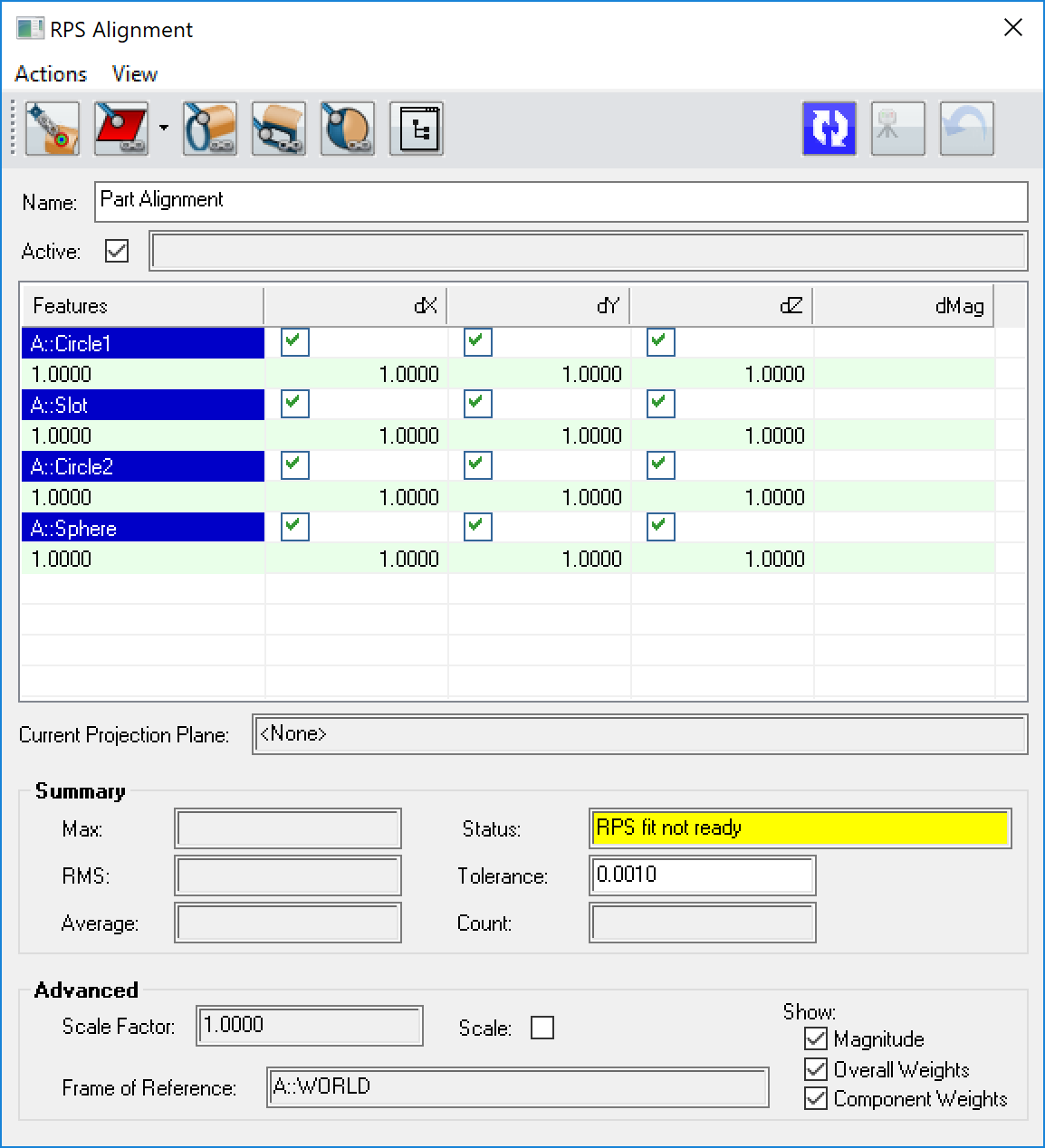 Magnitude Column
Overall RelationshipWeight
Component Weights
RPS ALIGNMENT(Reference Point System Alignment)
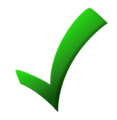 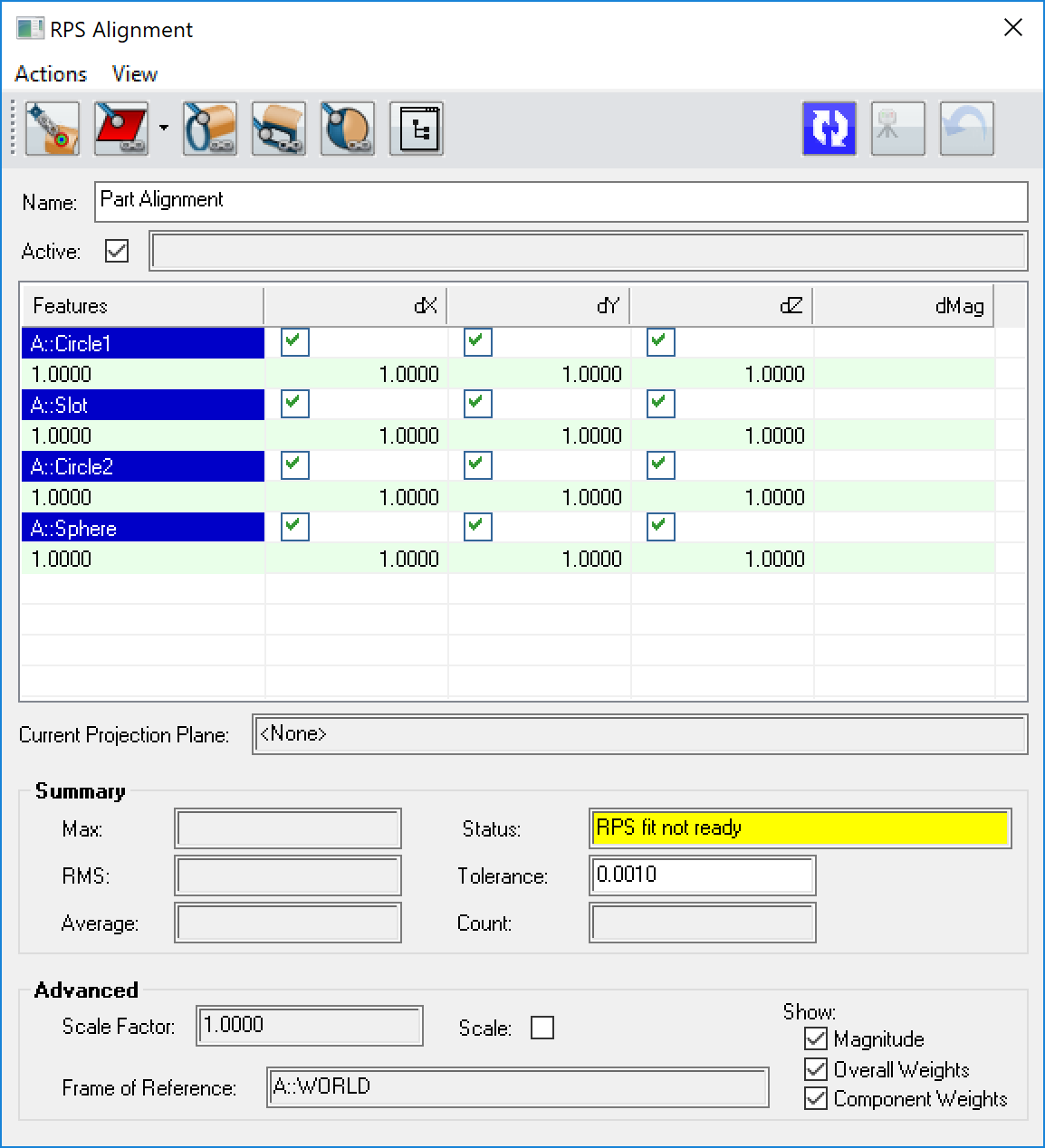 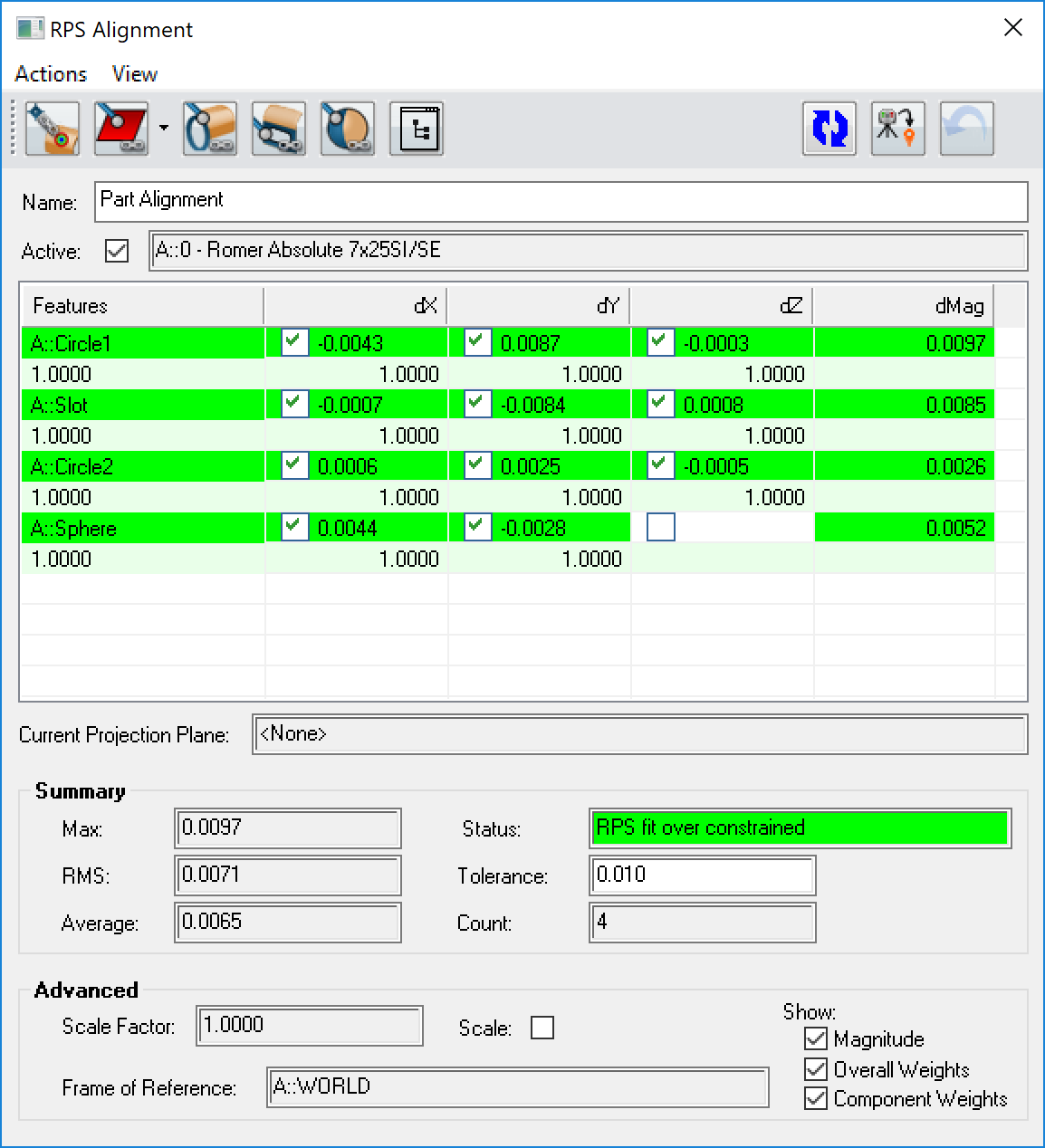 * IF UNCHECKED, YOU WILL BE PROMPTED TO SELECT THE MOVING OBJECTS AND INSTRUMENTS WHEN THE APPLY ALIGNMENT FIT BUTTON IS SELECTED*
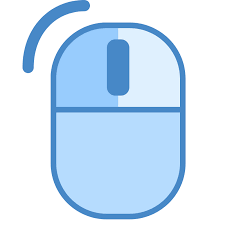 The Moving Instrument
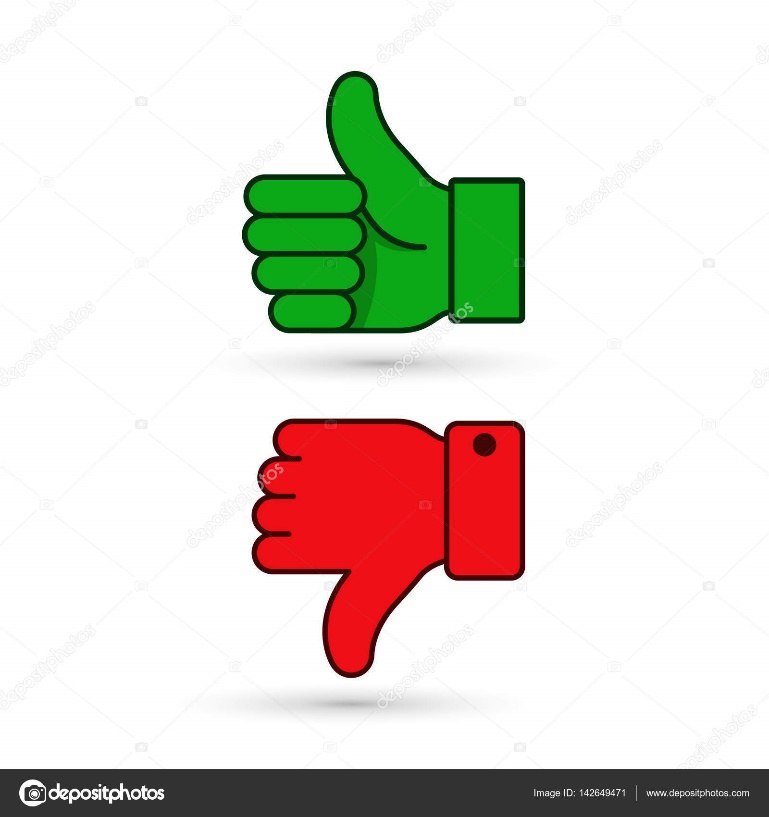 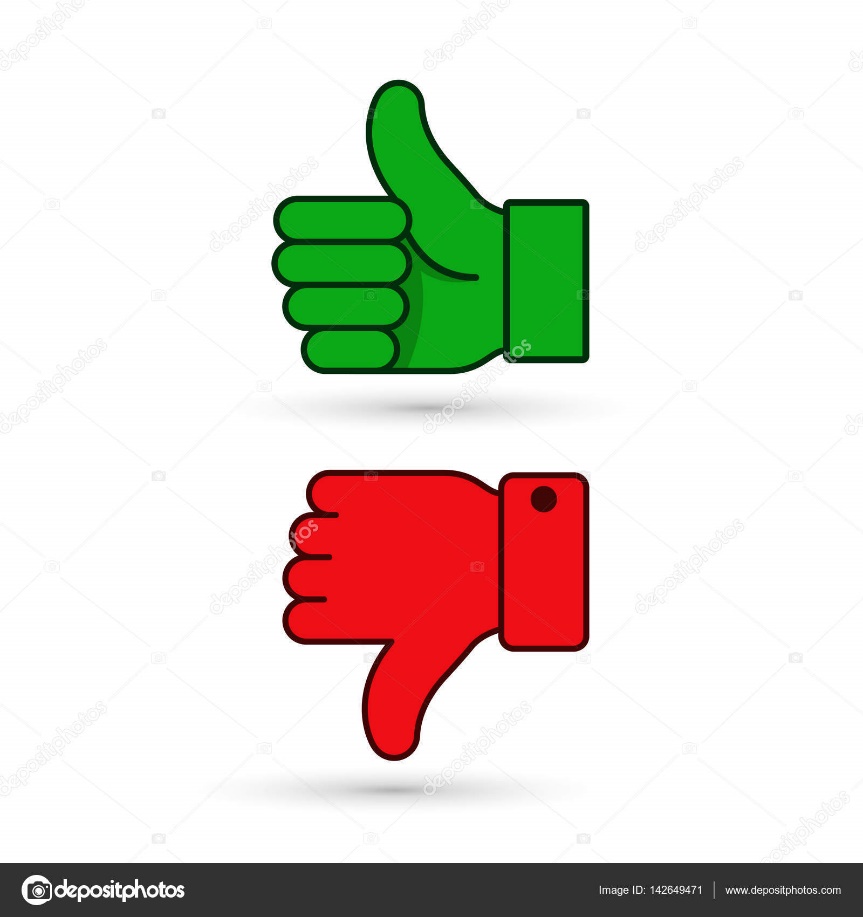 RPS ALIGNMENT(Reference Point System Alignment)
Undo Instrument Locate
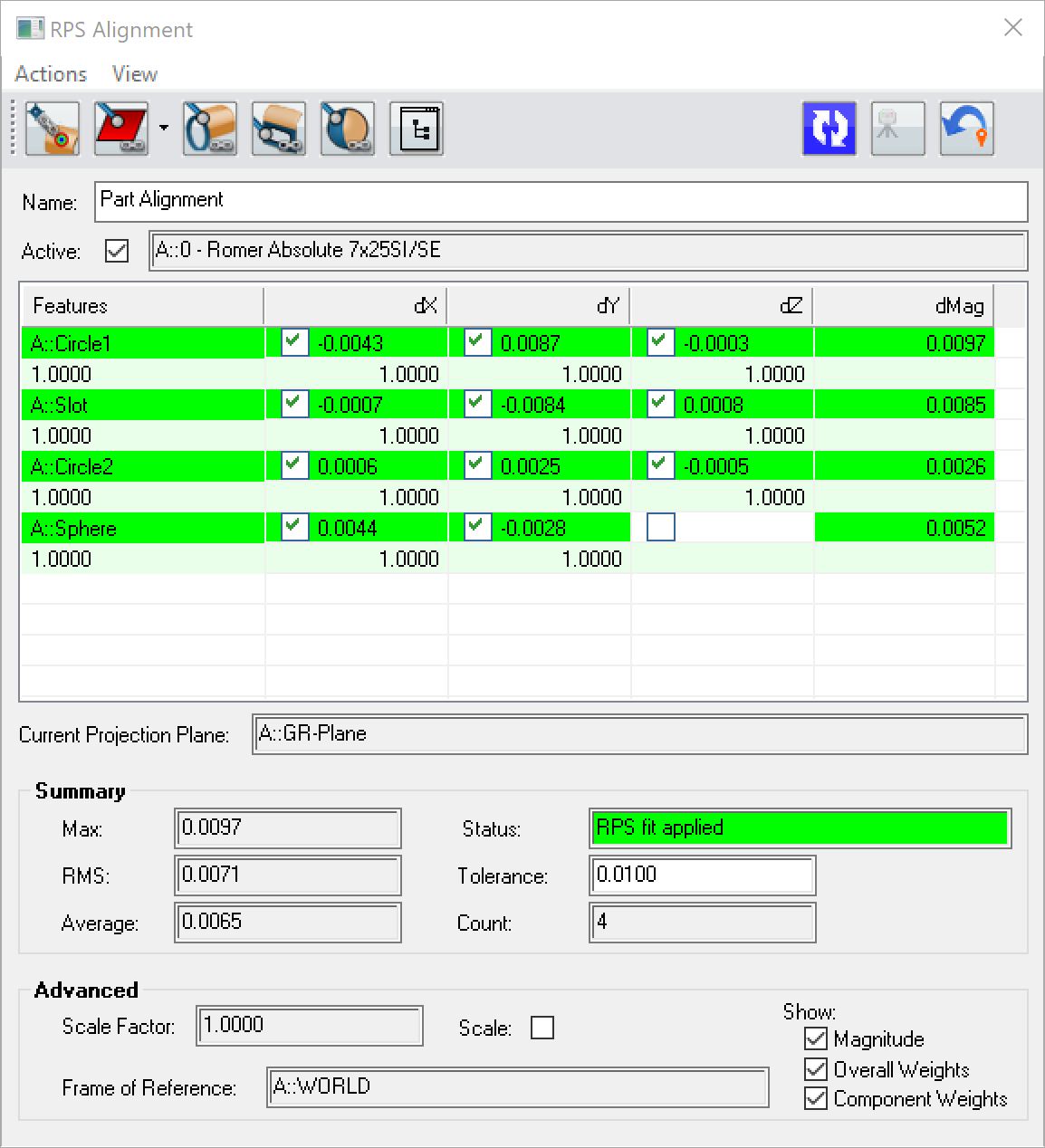 RPS ALIGNMENT(Reference Point System Alignment)
Performing a Basic RPS Alignment


1. Import a CAD model into your job and add an instrument. 
2. Select the RPS Alignment from the Alignment tab of the ribbon bar. 
3. Build a set of surface points or point reducible features on a CAD model to define the coordinate axes.
4. Indicate how the point features will be used by checking the component check boxes 
5. Press the Run Alignment Icon and check that everything is within the specified tolerance (set within the Summary Section). And then press the Apply Alignment Button to locate the instrument.
RPS ALIGNMENT EXAMPLE
SEQUENTIAL ALIGNMENT
SEQUENTIAL  ALIGNMENT?
Apply one relationship optimization after another in a specific sequence 

Individual degrees of freedom can be set with each relationship or group of relationships

Uses points/group to objects relationships

Ideal to for GD&T style alignments
A
B
C
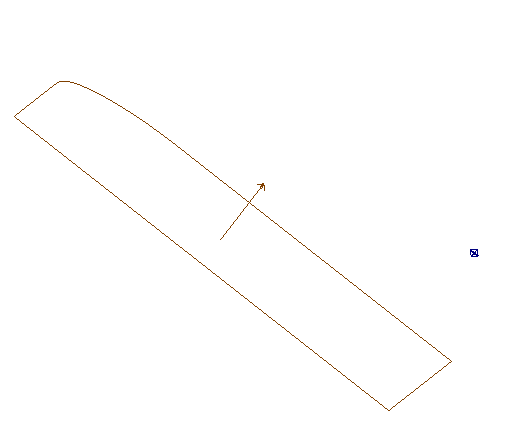 SEQUENTIAL ALIGNMENT
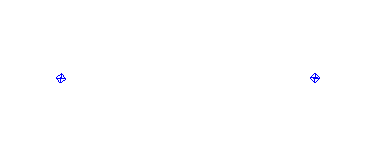 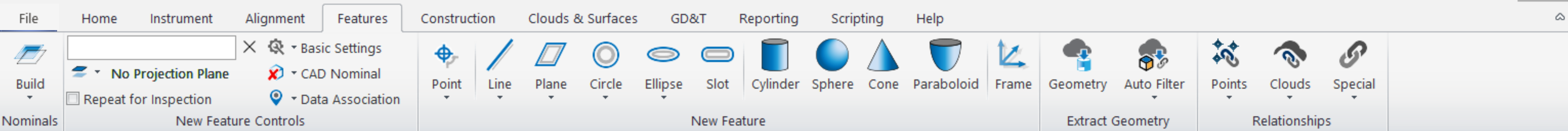 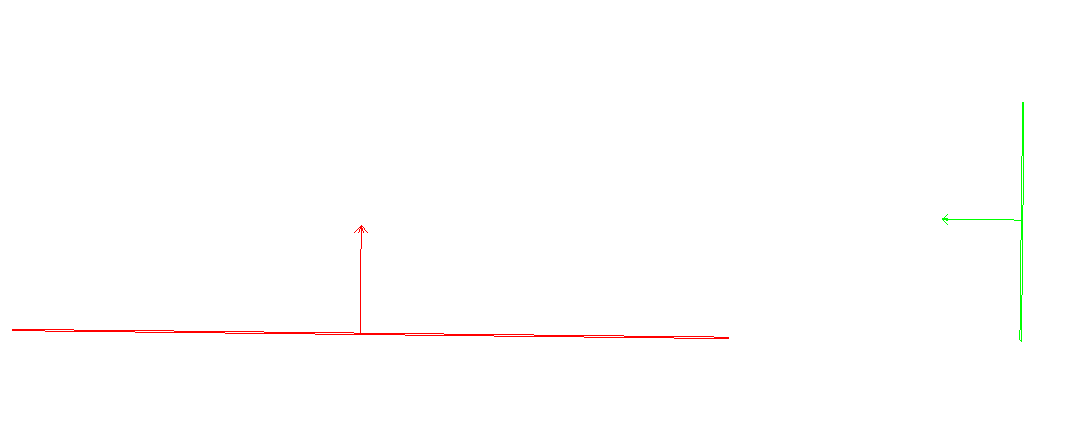 Typical relationships types used:
Object to Object Angle
Point to Point
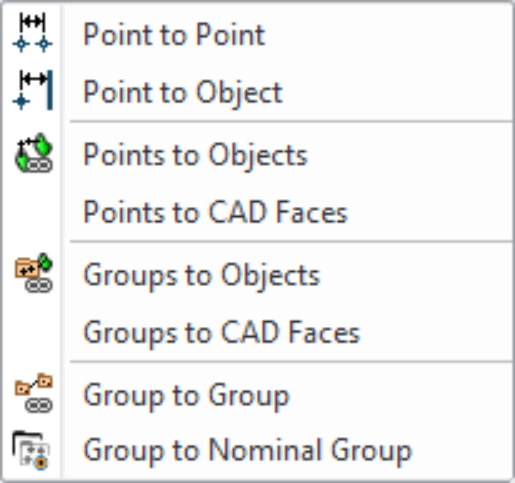 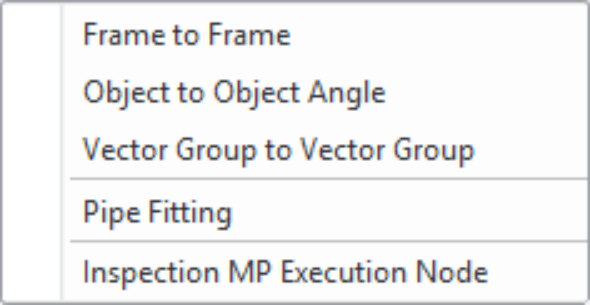 Point to Object or CAD Faces
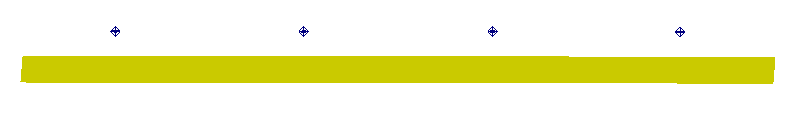 Points to Objects or CAD Faces
SEQUENTIAL ALIGNMENT
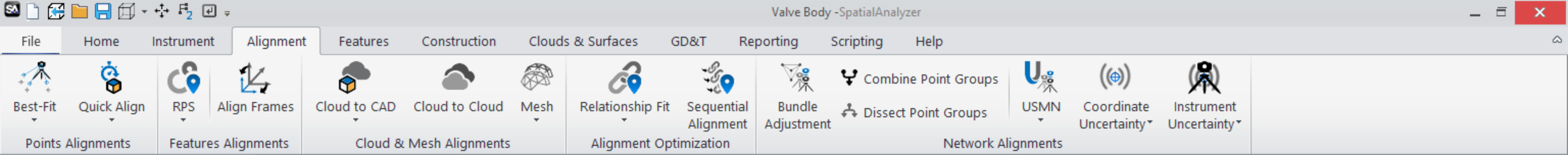 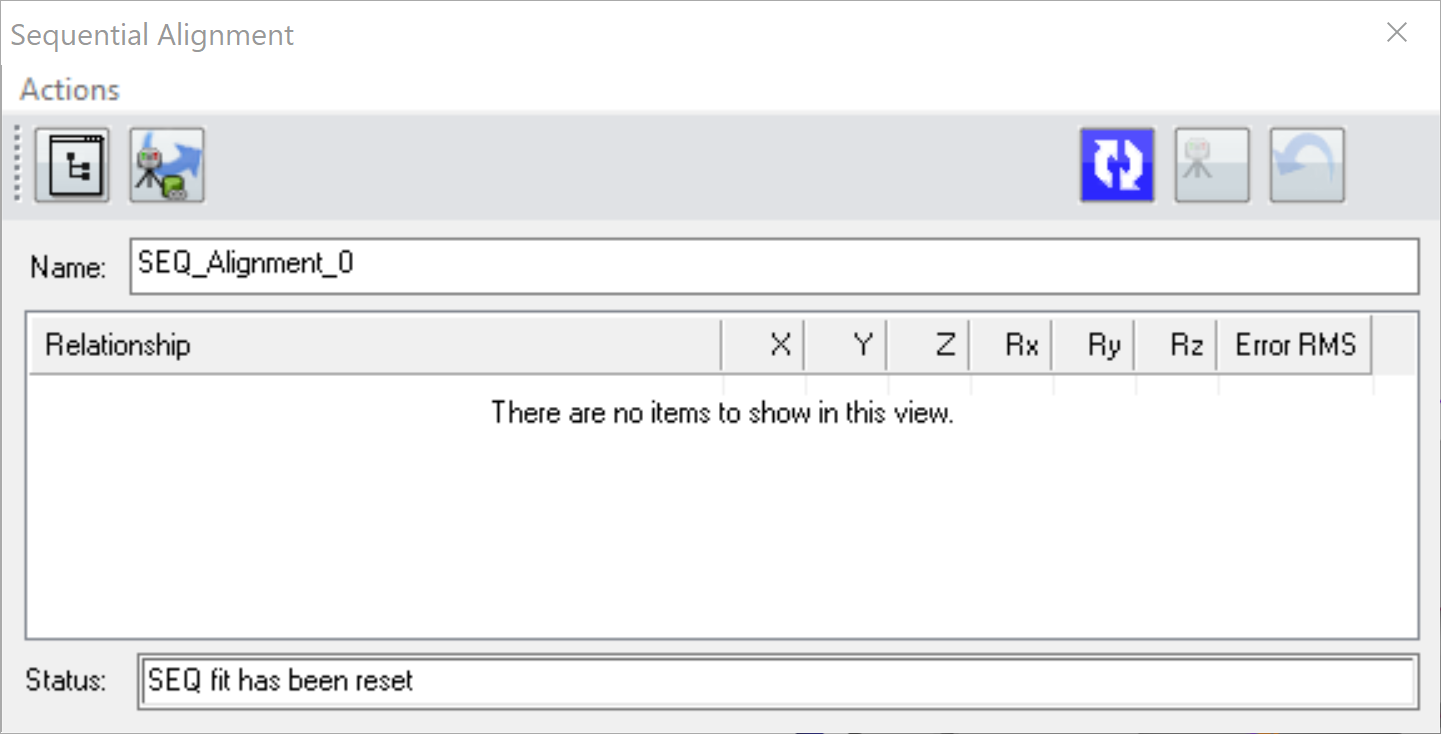 SEQUENTIAL ALIGNMENT
Allows for selection  of moving objects and instruments
Apply Alignment Fit
Run (re-run) Alignment Fit
Undo Previous Instrument Locate
Select existing relationship
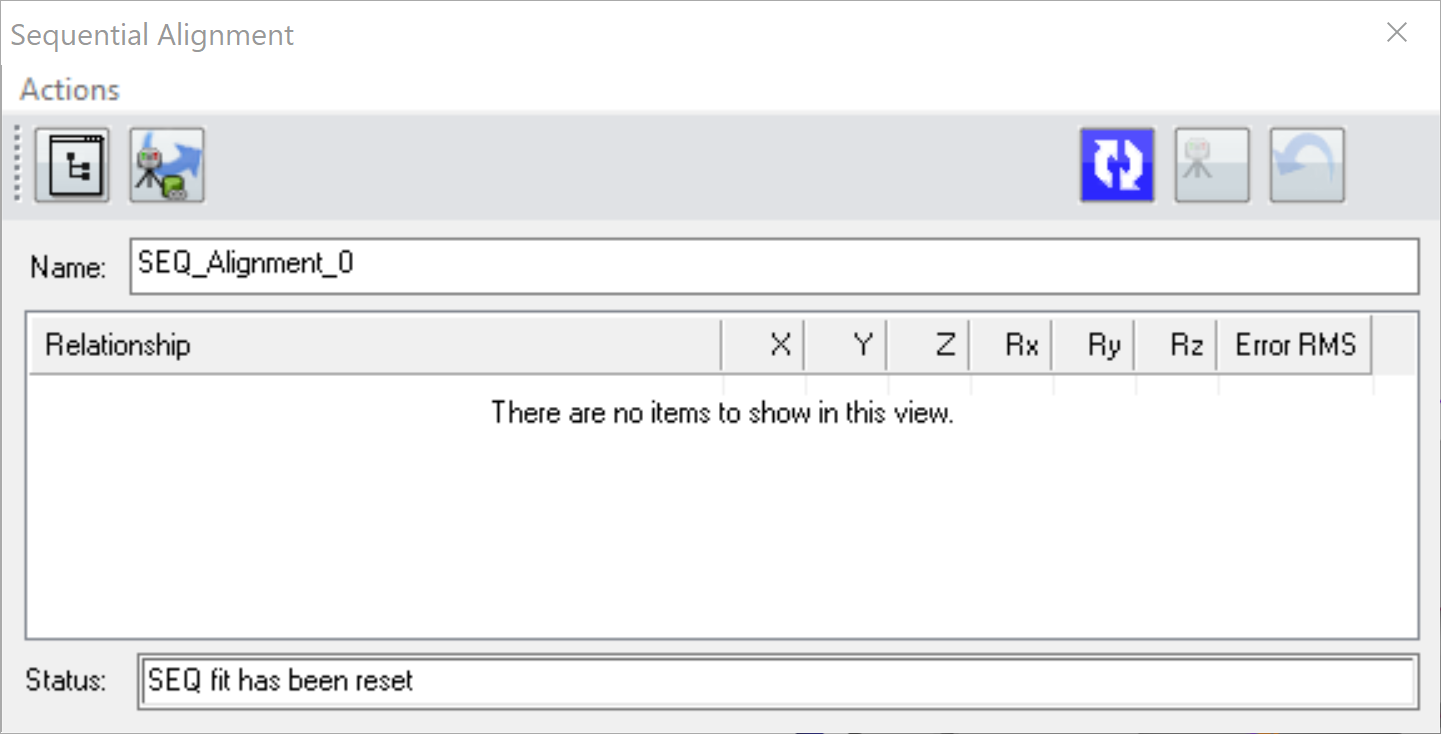 SEQUENTIAL ALIGNMENT
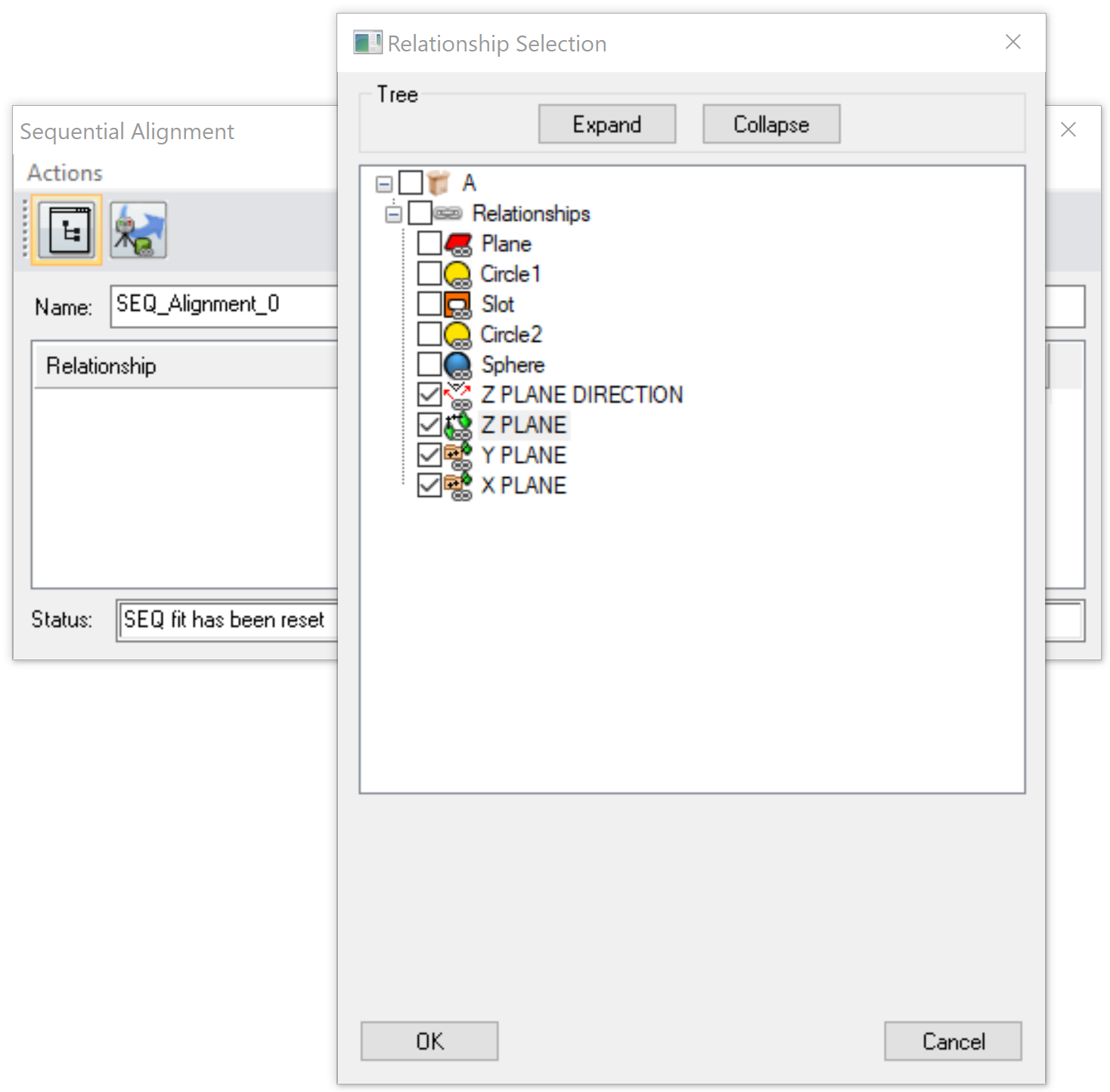 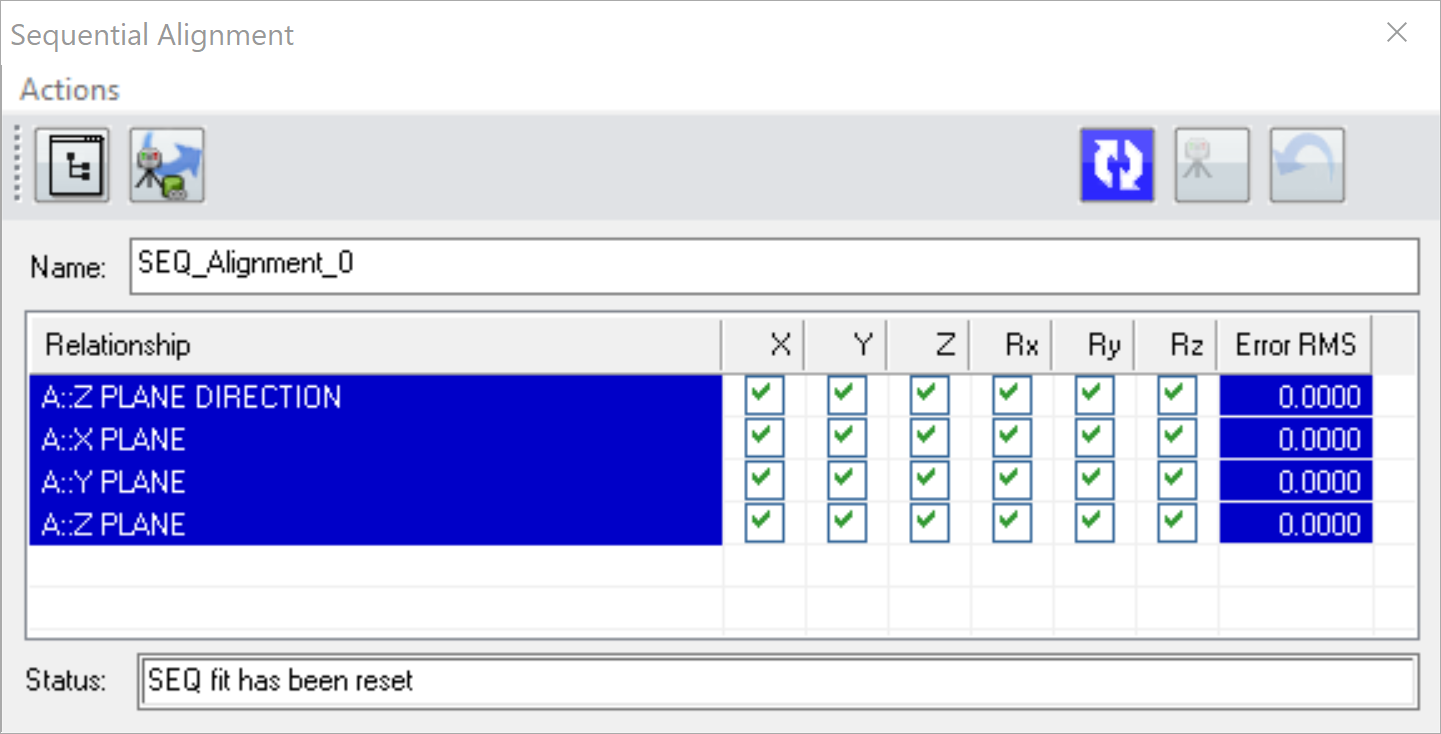 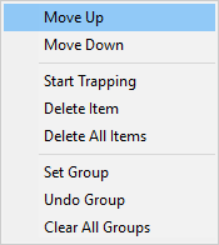 Choose desired relationships…
SEQUENTIAL ALIGNMENT
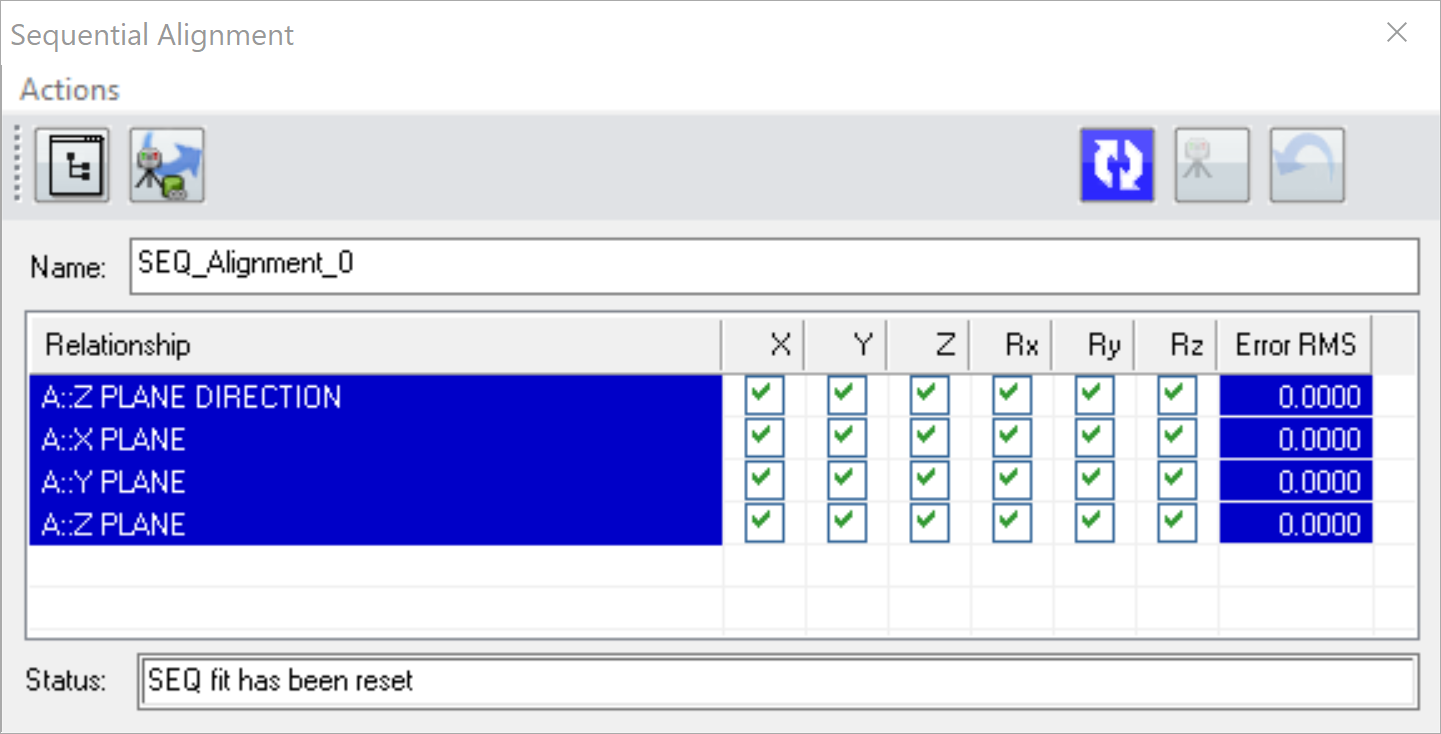 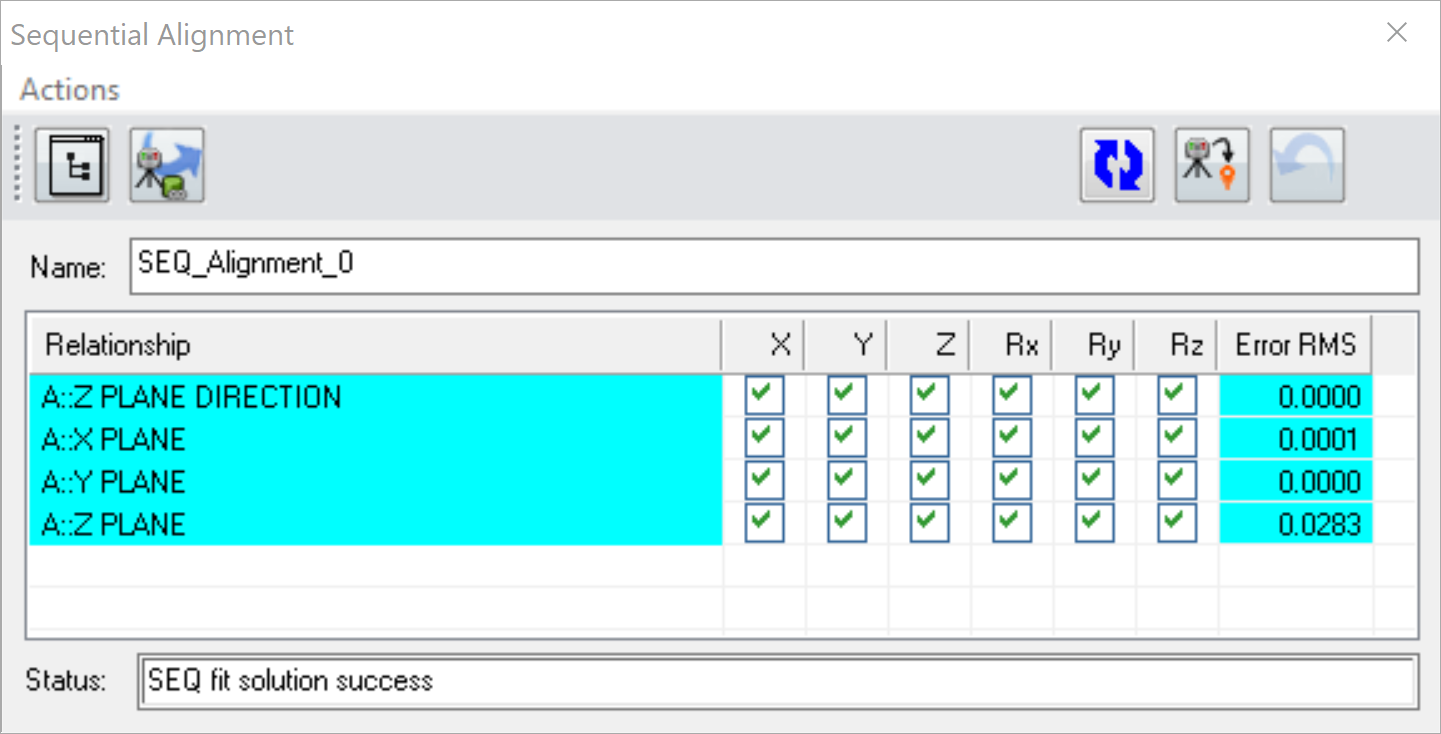 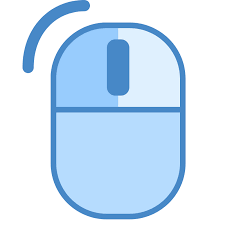 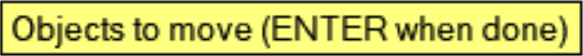 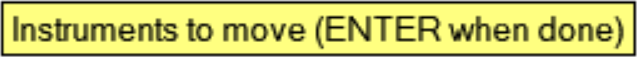 SEQUENTIAL ALIGNMENT
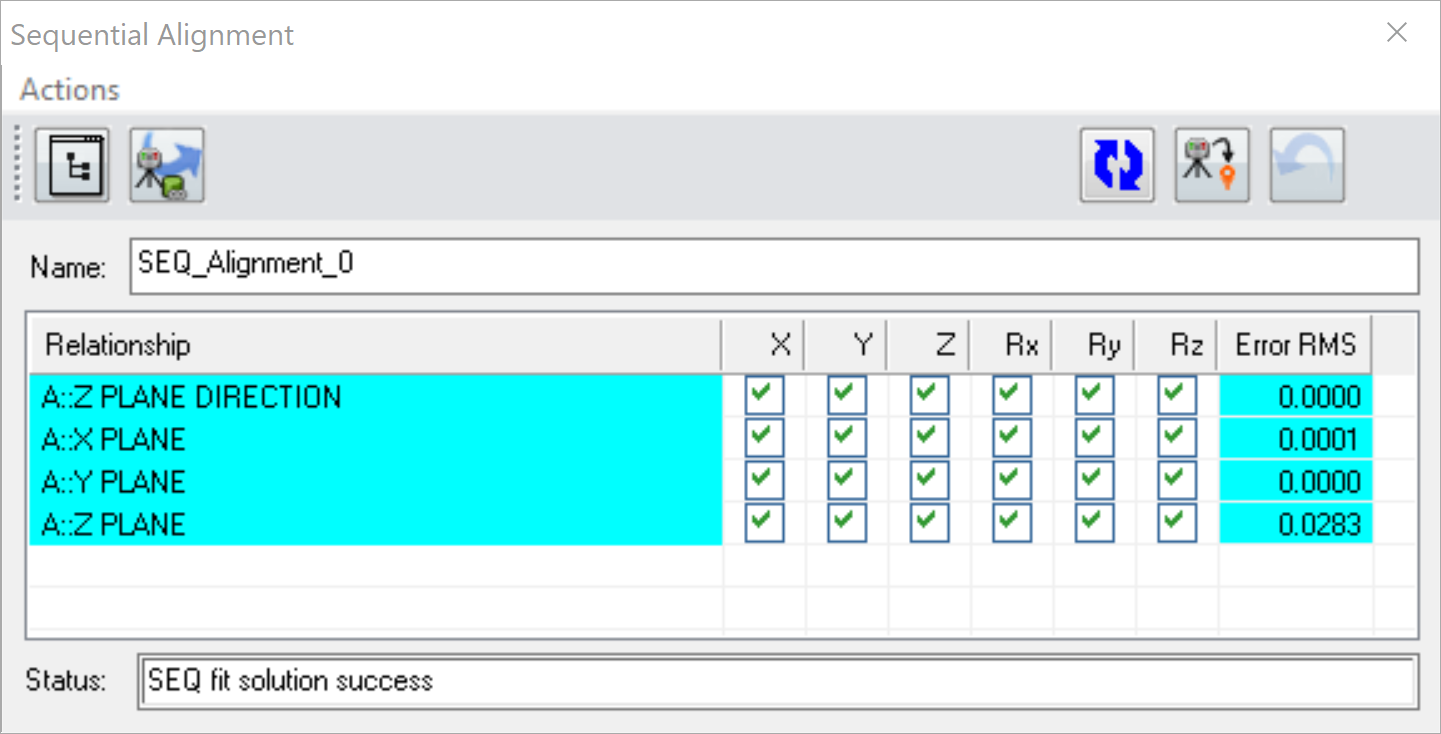 SEQUENTIAL ALIGNMENT
Performing a basic Sequential Alignment

1. Select the RPS Alignment from the Alignment tab of the ribbon bar.

2. Select Existing Relationships button to select the desired relationships. 

3. Select the Objects and Instruments to Move button and choose what you wish to move.  (Typically 	instrument selection is all that is required.)

4. Rearrange the order of the relationships for the desired sequence and select the degrees of freedom 	you wish to influence through the relationship. 

6. Select the Run (Re-Run) the Alignment Fit button to compute a fit. 

7. When the numbers look good apply the fit by selecting the Apply Alignment Fit button which 	graphically aligns your data. 

8. If necessary, the instrument can be put back in its starting position by selecting the Undo the Applied 	Alignment button.
5/1/2019
SEQUENTIAL ALIGNMENT EXAMPLE
Alignments in the tree
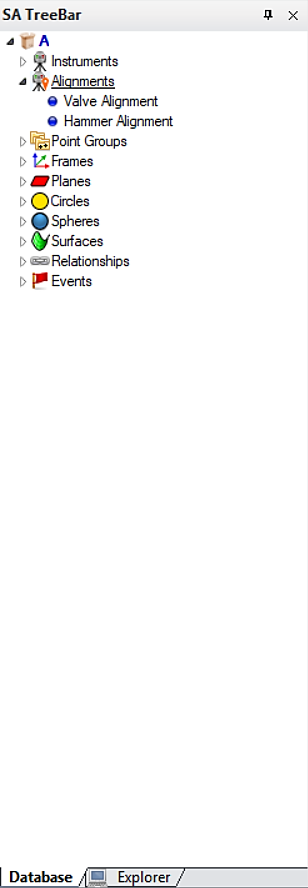 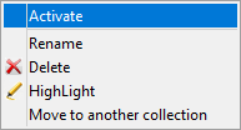 RIGHT-CLICK
SA User Community
Navigate to via www.kinematics.com  OR  Direct Access – kinematics.force.com/SA
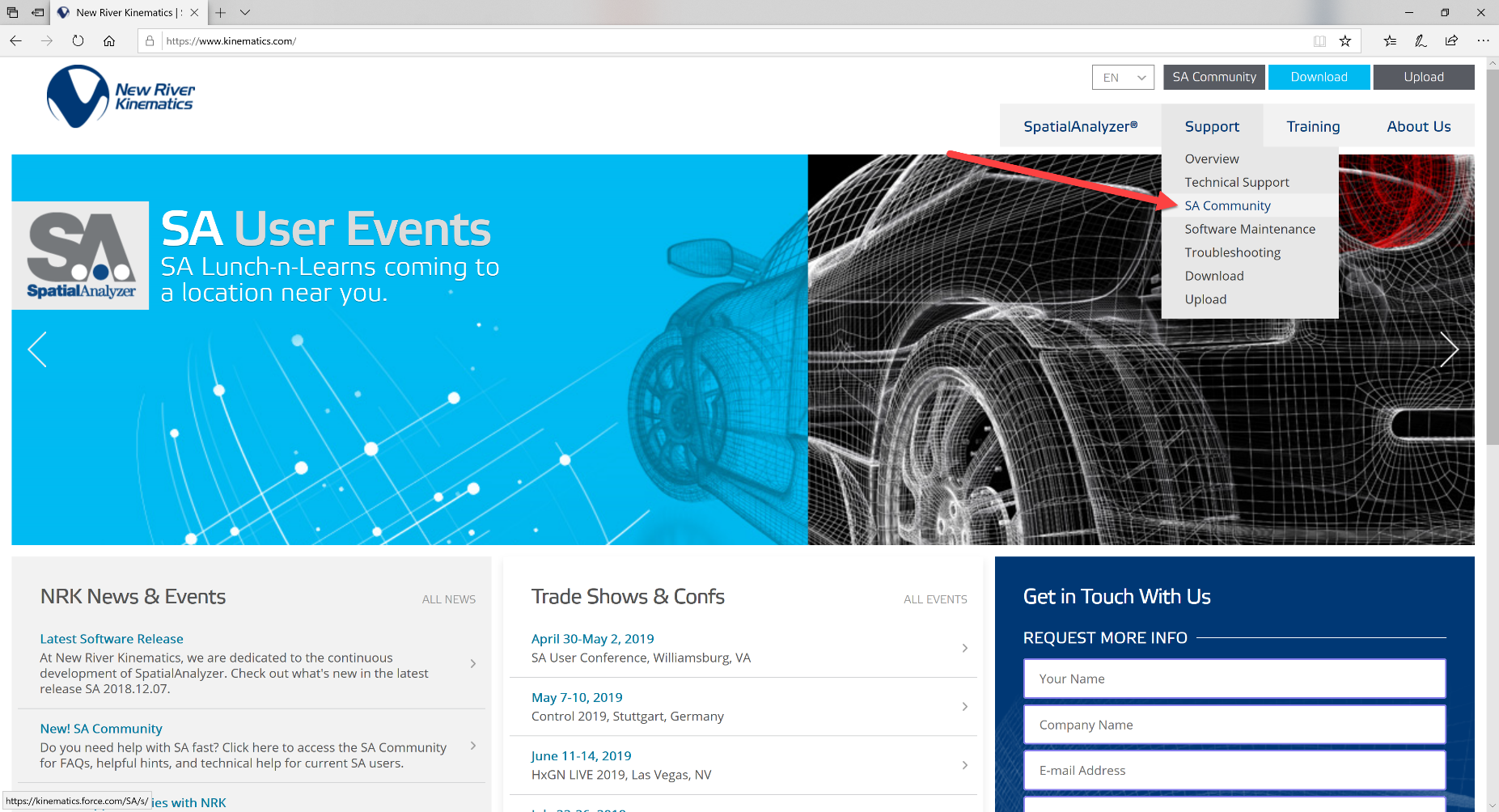 TEXT Questions to (757)-300-1774 for closing remarks discussion
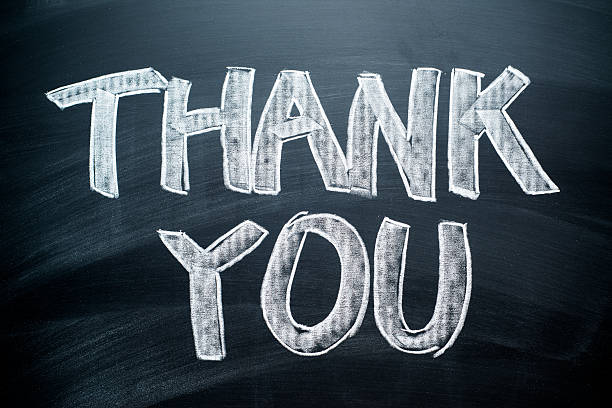